SeaCom product presentation
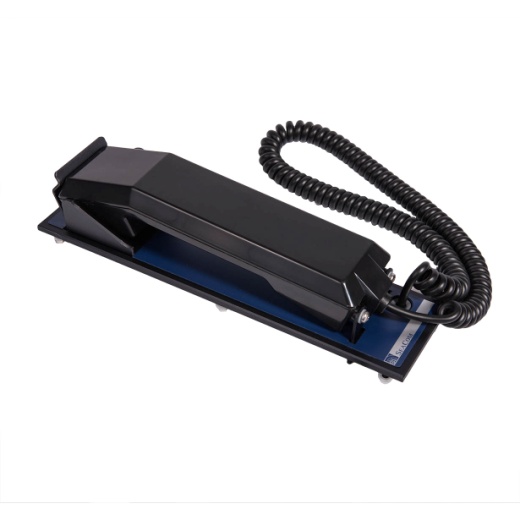 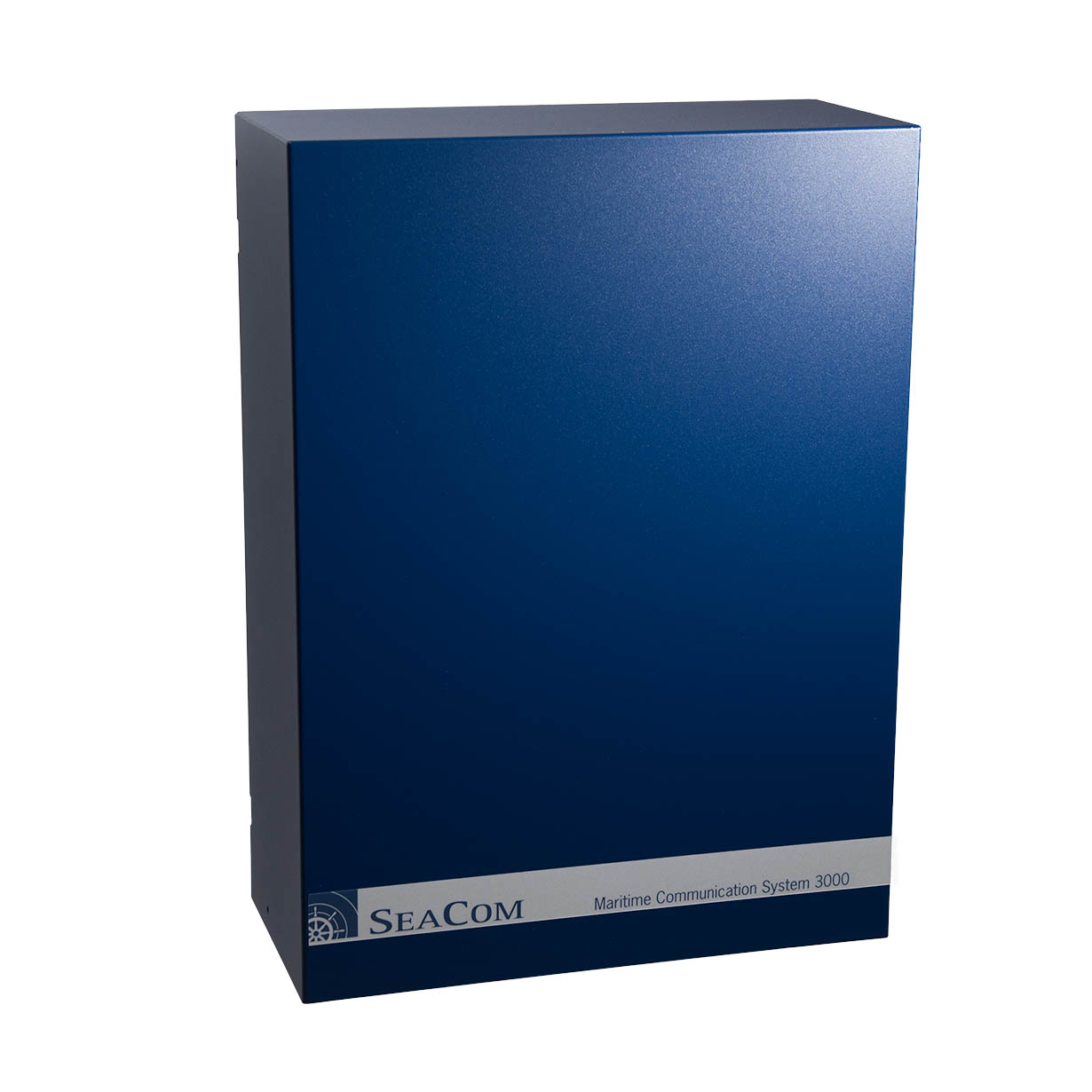 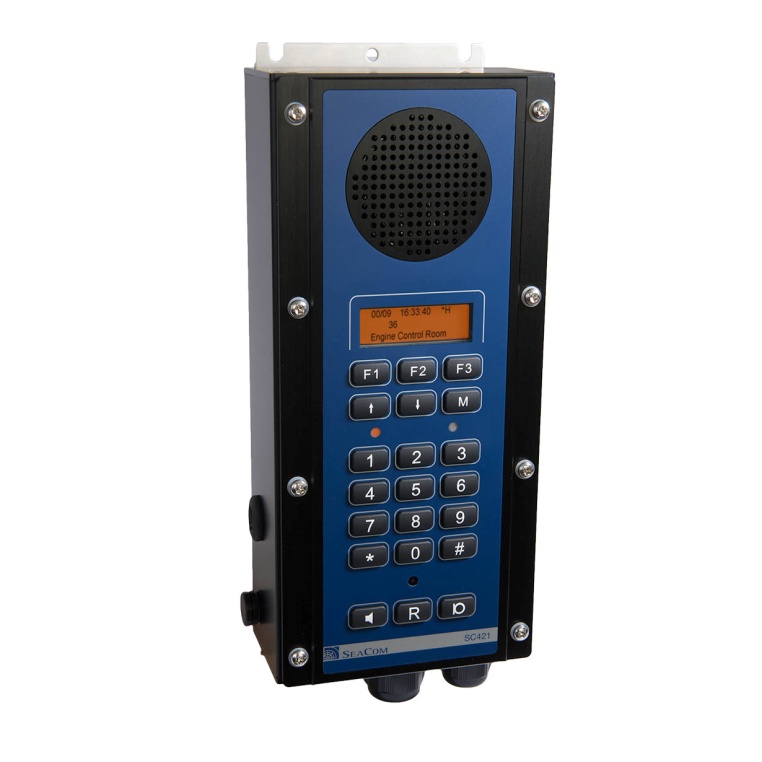 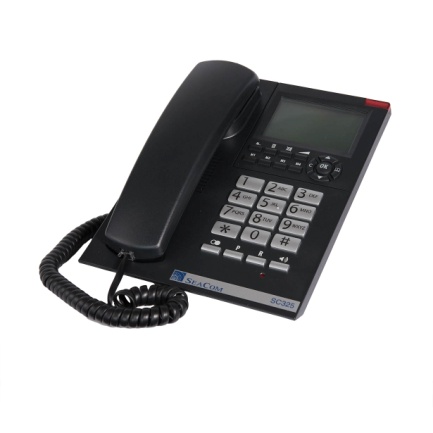 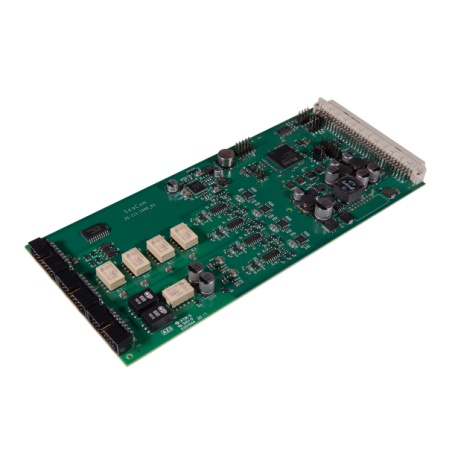 This presentation
Purpose of the SeaCom system	Functionalities
Product line overview	Exchanges	Intercom stations	Telephones	Accessories
Exhanges	SeaCom 3000		SeaCom 2100	SeaCom  19''	Circuit boards 		Accessories



Intercom stations and telephones	General features	SC411	SC421	SC211	SC220	SC325	Accessories
System programming

Miscellaneous
	Manuals	
	Master/slave concept	Cables	Shielding	Using the PIM of Classic
Purpose of the SeaCom system
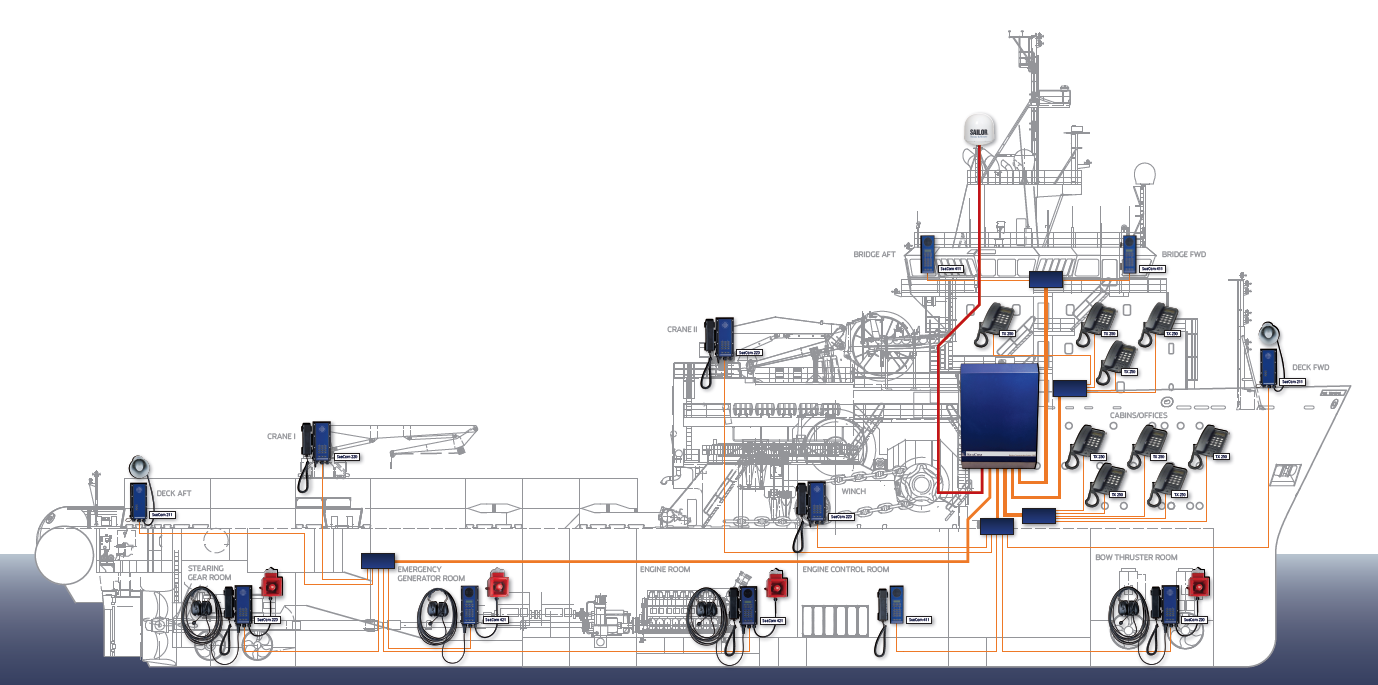 Functionalities
Internal on board communication
Distribution of satellite communication
Communication in noisy environment
Communication in dirty, wet and salty environment
Telephone calls
Intercom style hands-free communication
Talk- back command calls
Groups and conference calls
Voice announcements (PA)
Time distribution and wake-up calls
Call Data Management
References
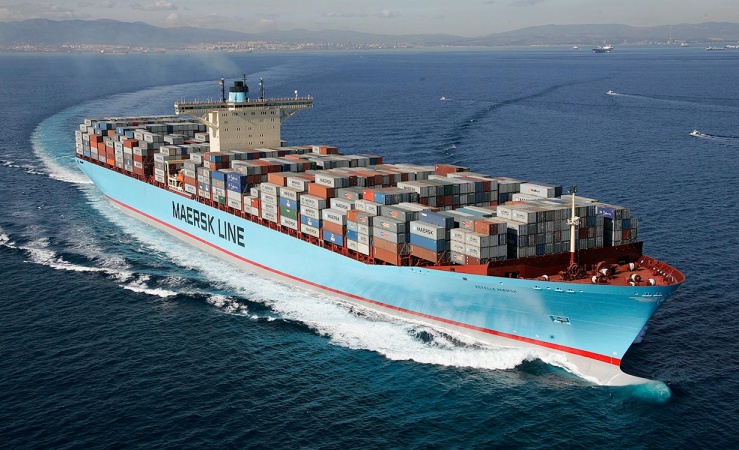 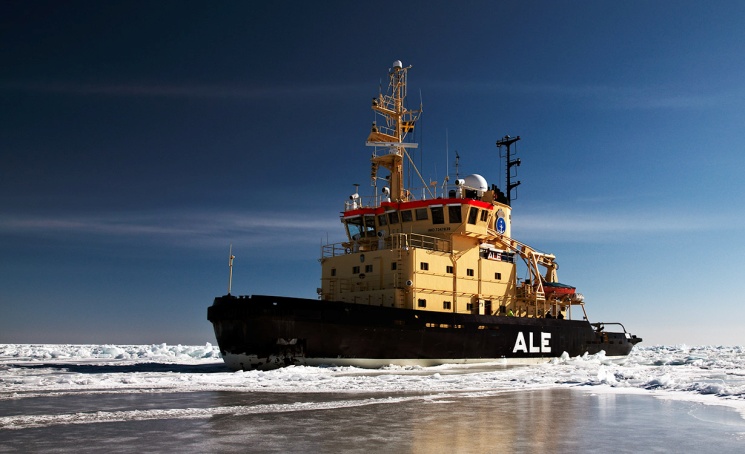 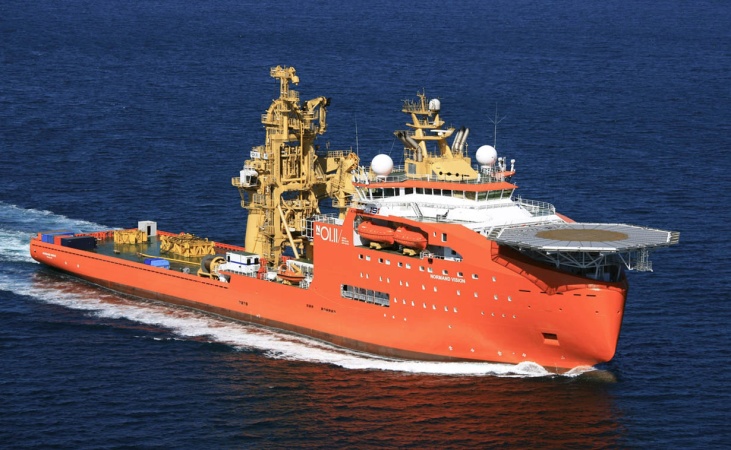 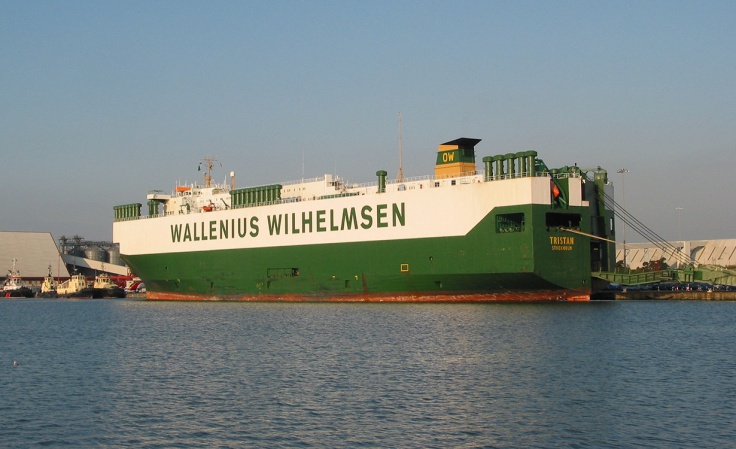 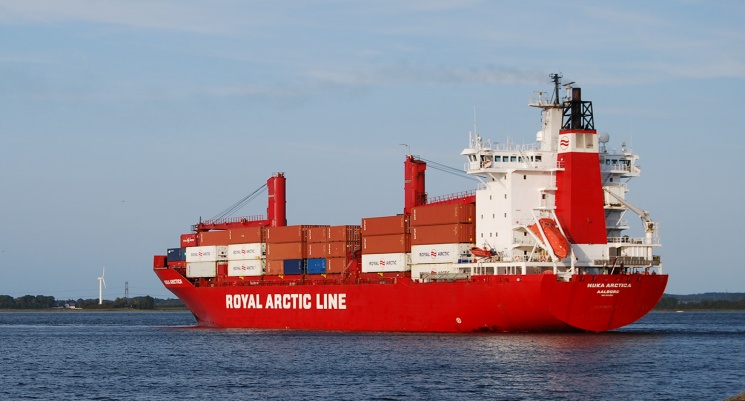 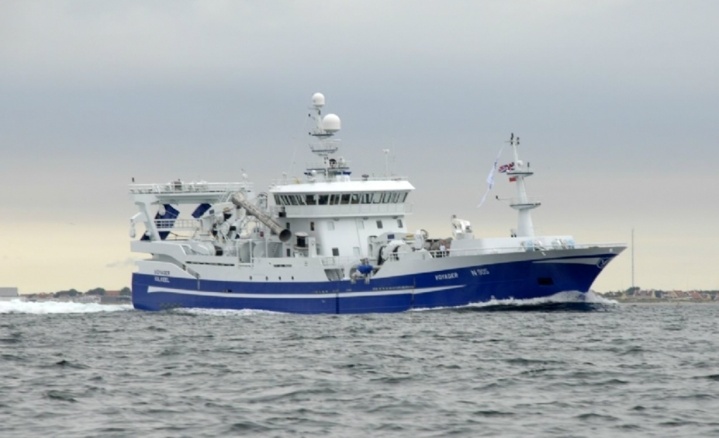 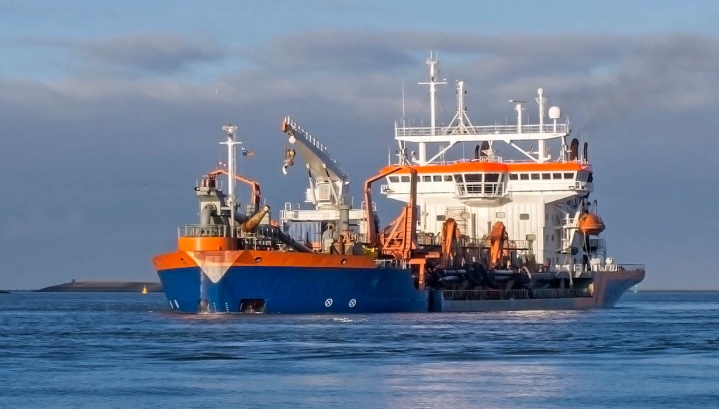 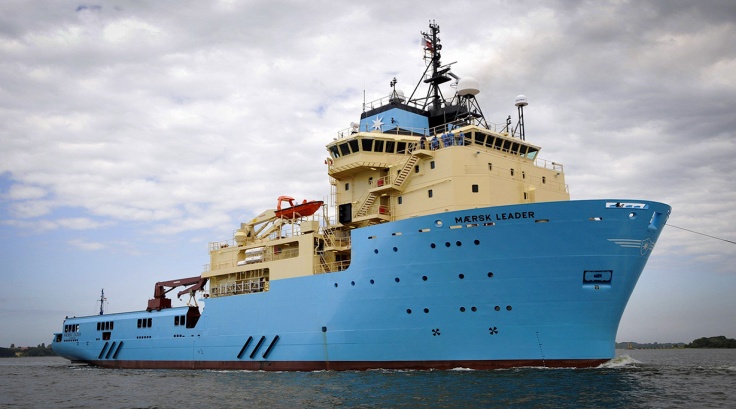 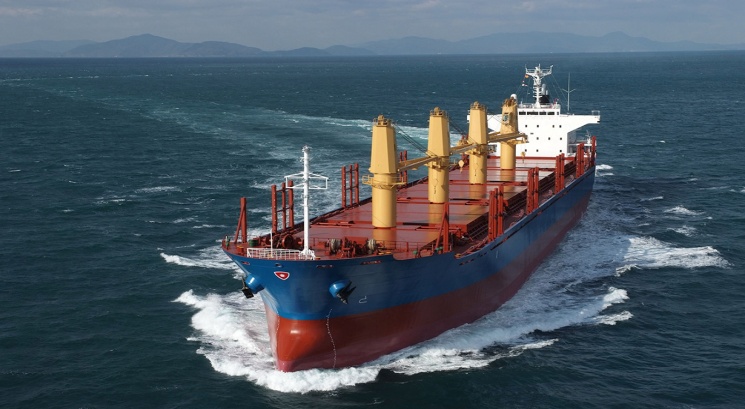 Product line overview
Exchange systems
SeaCom 3000
SeaCom 2100
SeaCom  19’’
Intercom stations and telephones
SC211
SC411
SC421
SC220
SC325
Accessories
Circuit boards
Accessories
Exchanges
SeaCom 2100
SeaCom 3000
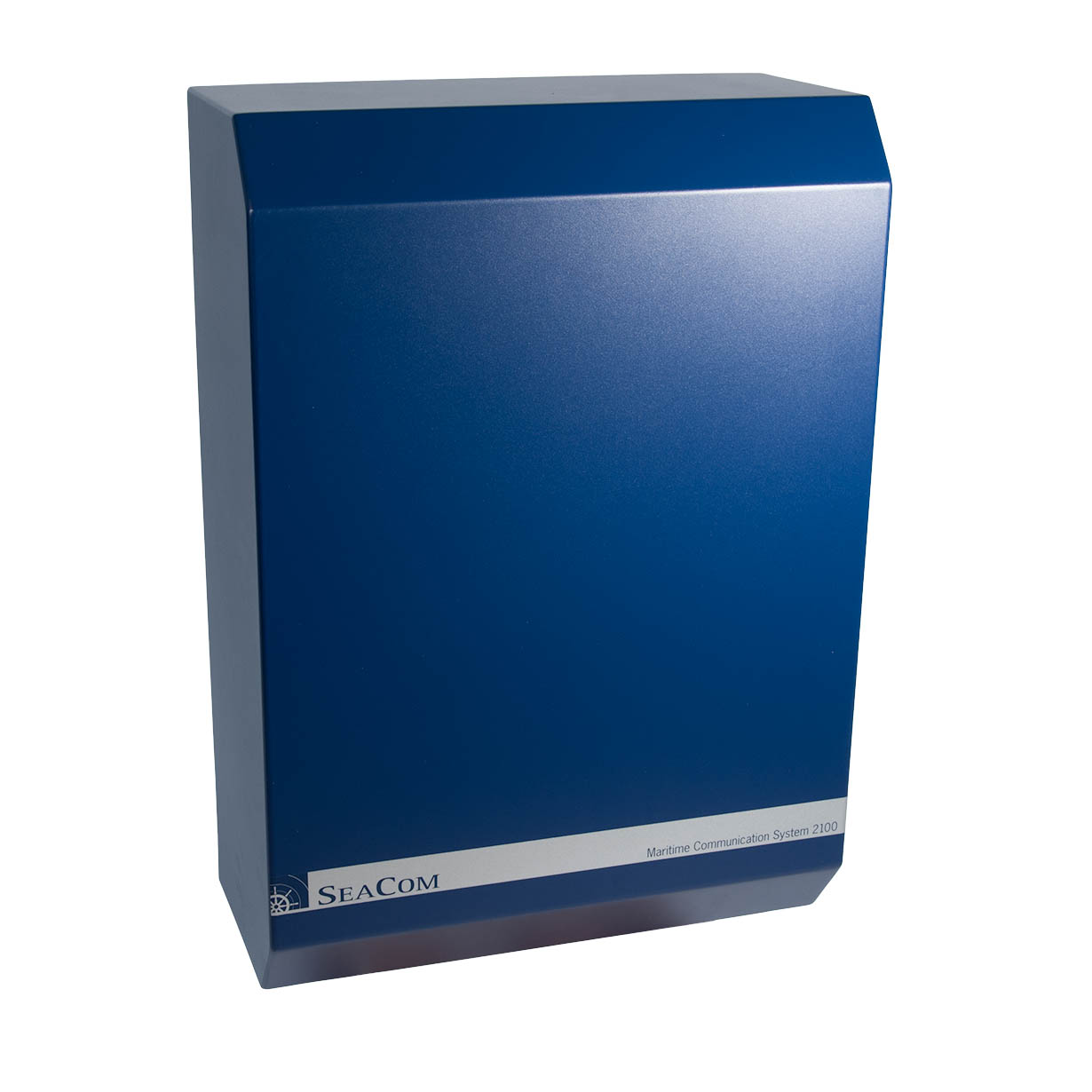 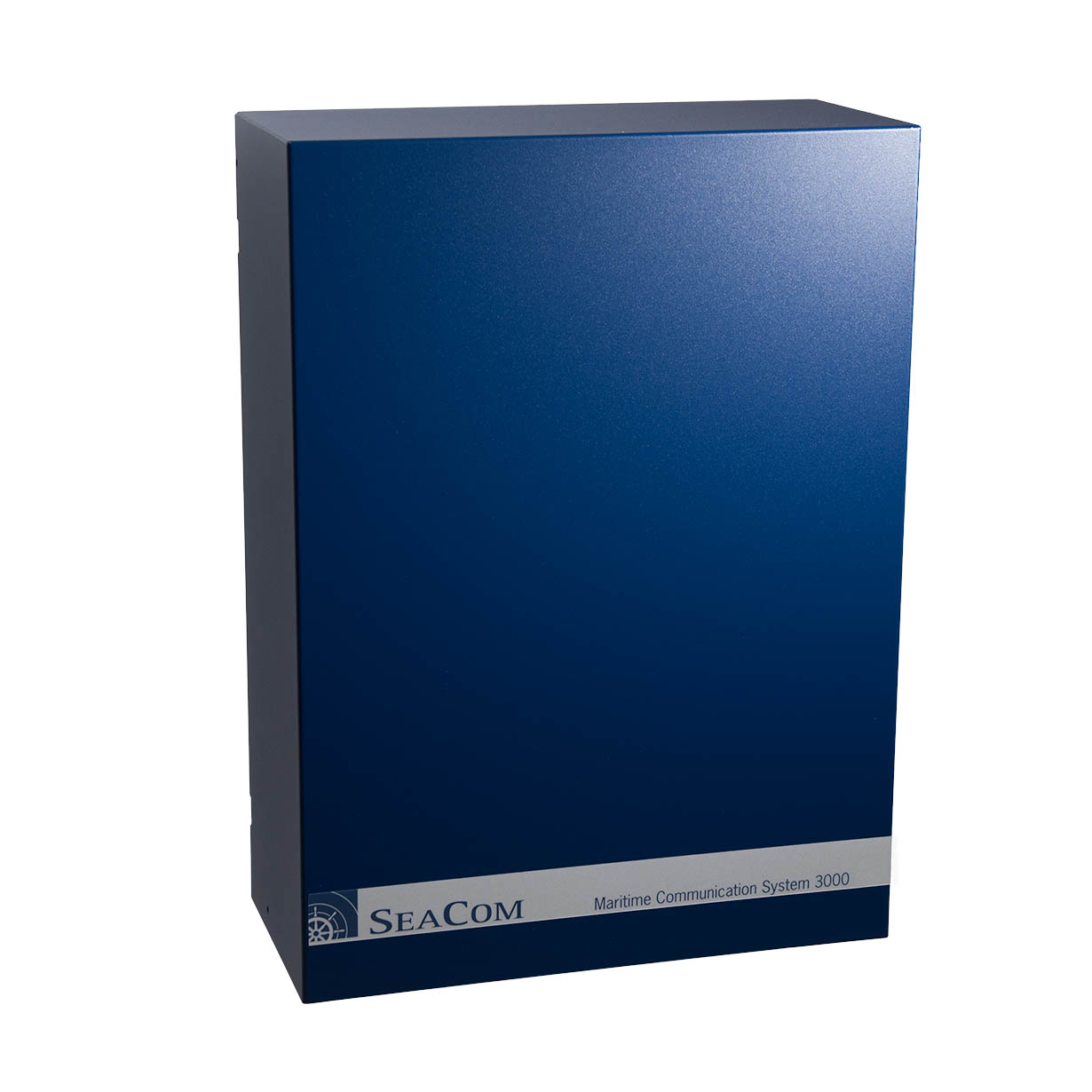 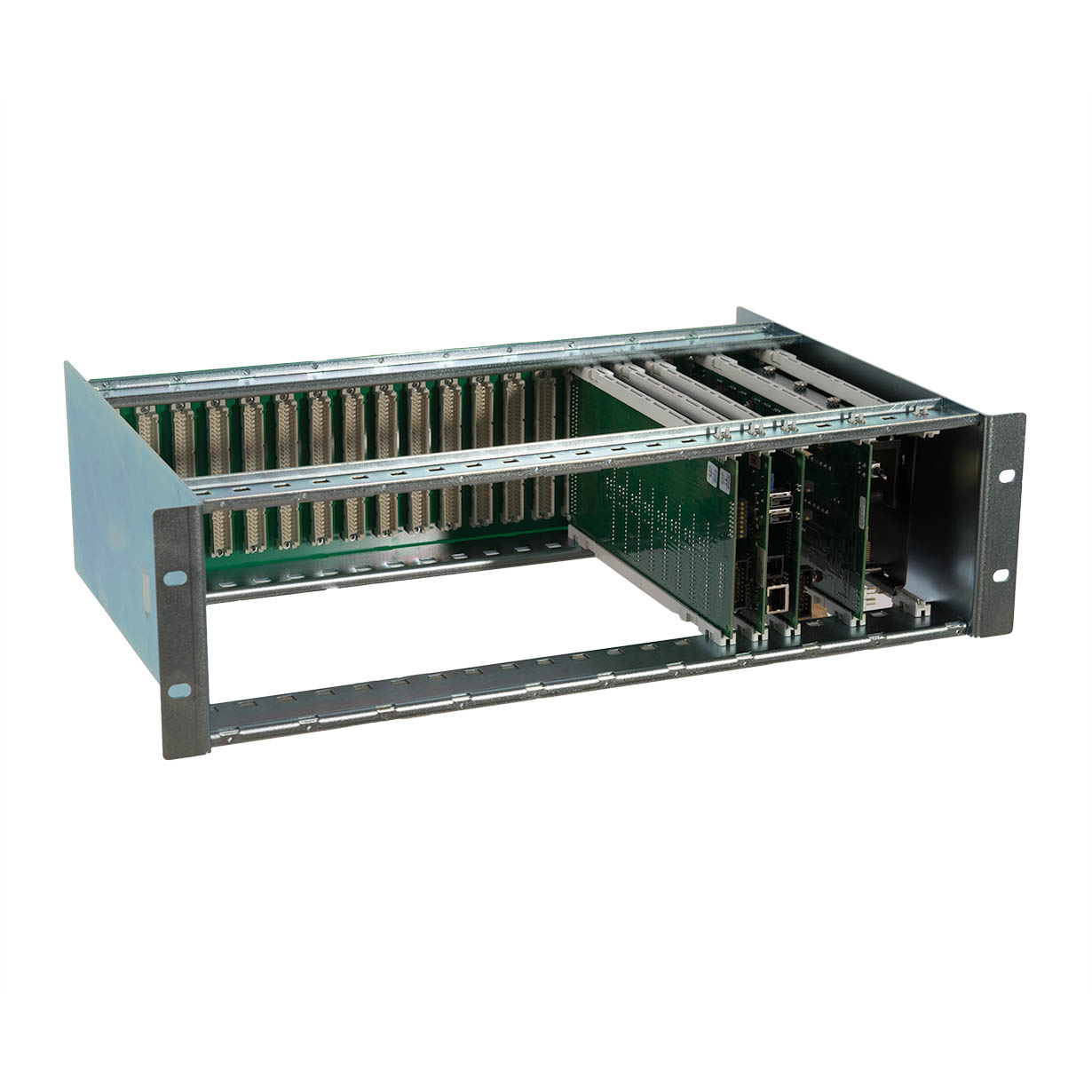 SeaCom 19’’
SeaCom 3000
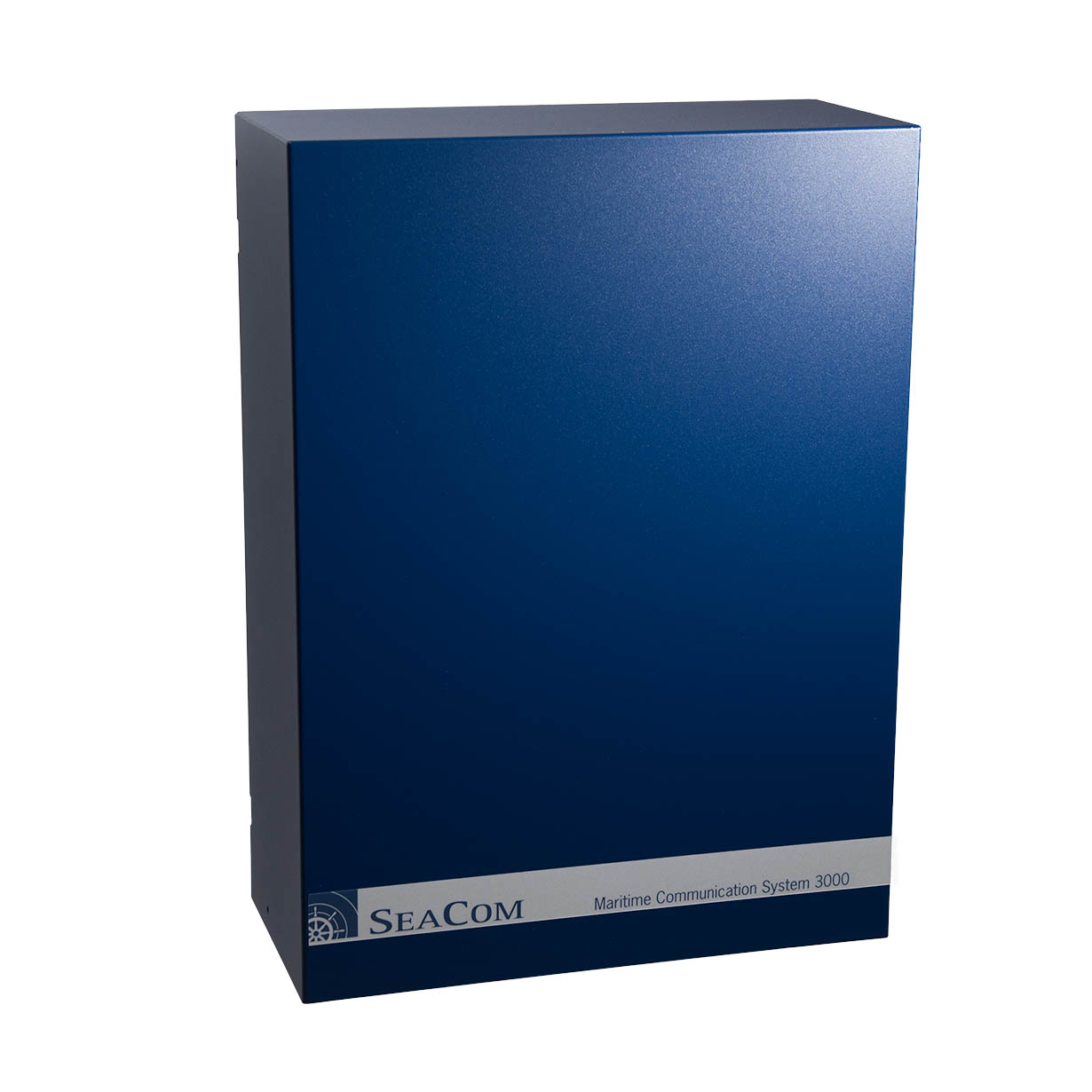 Compact
 Low cost
 All cable terminations inside
 24 extensions  (extendable to 144)
 2 trunk lines for satellite terminals
 2 Audio out for PA
 Alarm relay output for bridge alarm systems
 Powered by 2 x 24V  (main and battery) 
 Low power 6W (24 lines system)
 0 - 55 dgs operating
 Type approved by DNV-GL
 All common features of telephone systems 
 Windows based configuration of number plan
 LxBxH  372 x 179 x 505 mm
SeaCom 3000 inside
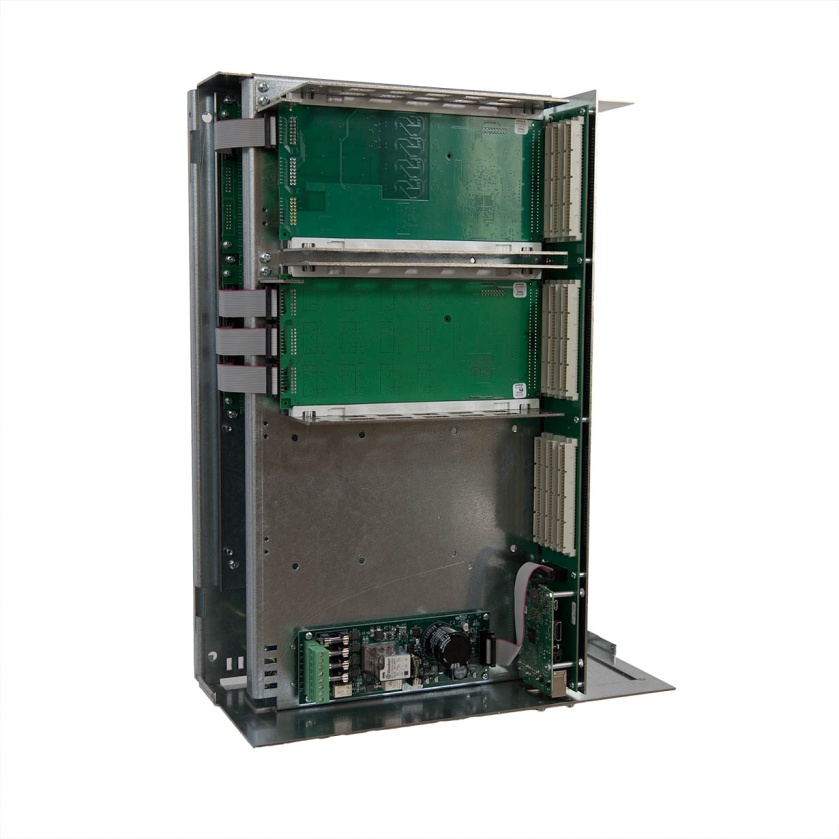 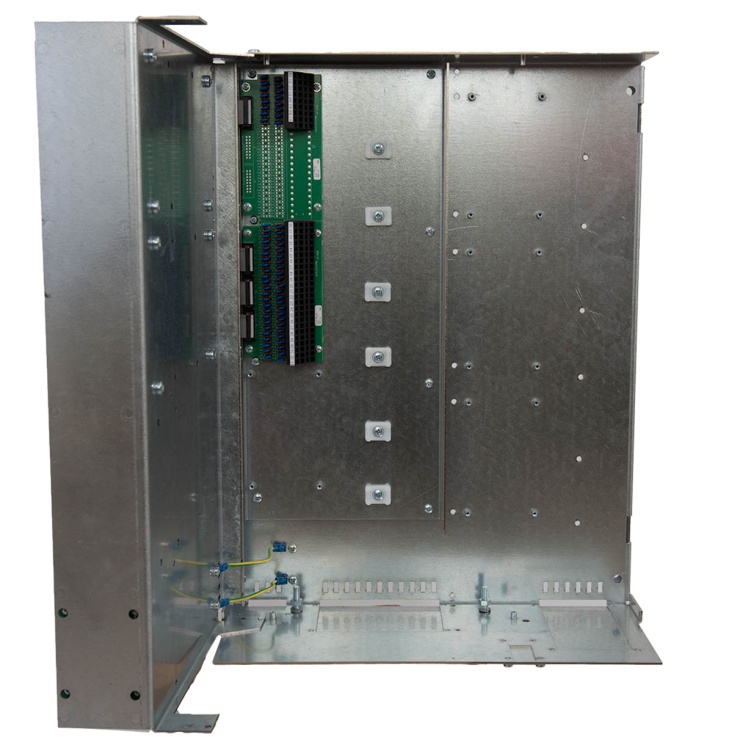 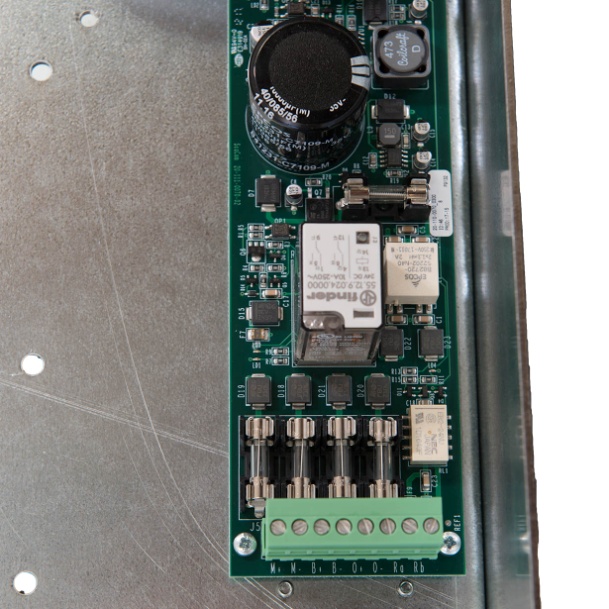 SeaCom 2100
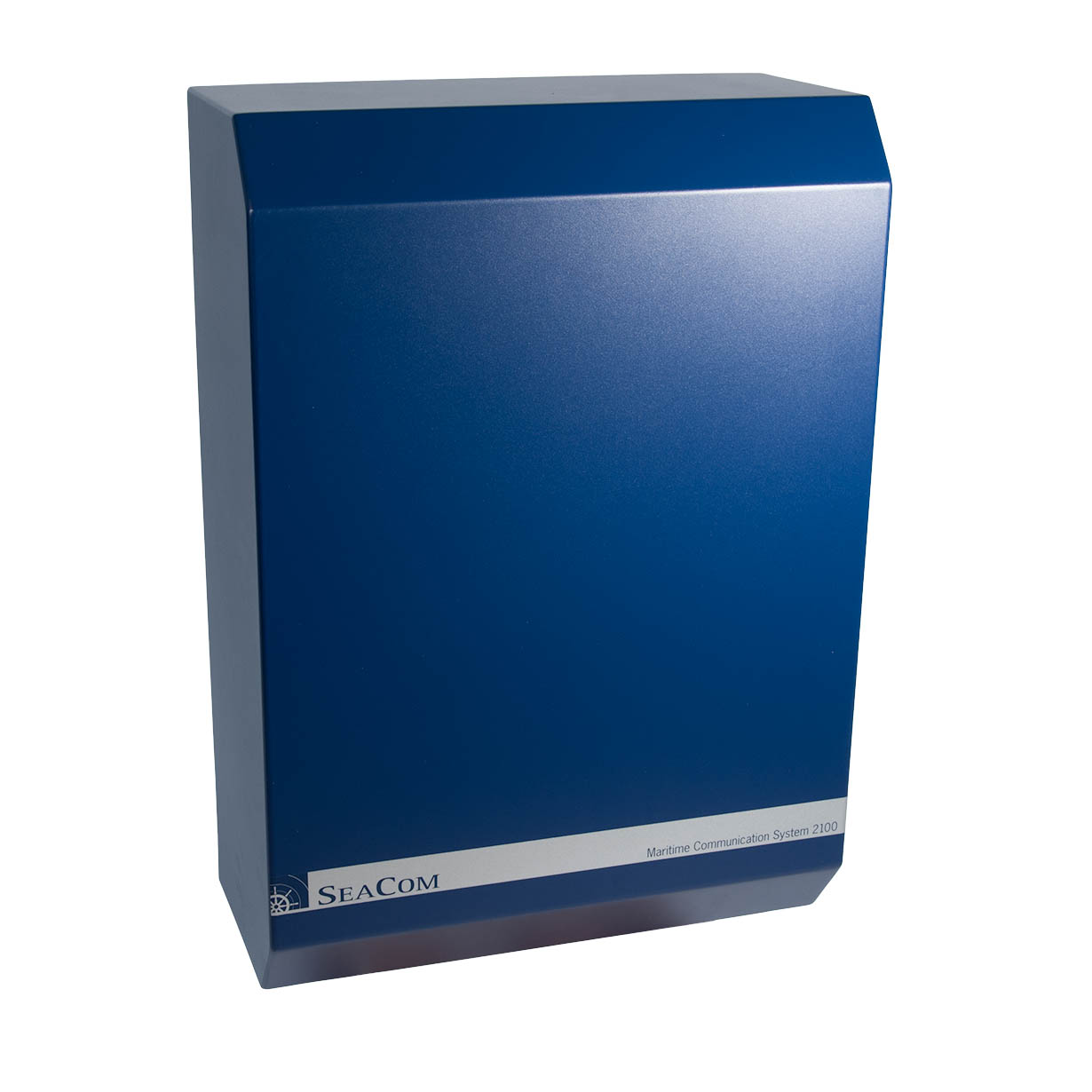 Large steel cabinet
 All cable terminations inside 
 8 extensions  (extendable to 256)
 2 trunk lines for satellite terminals 
 Alarm relay output for bridge alarm systems
 Powered by 2 x 24V  (main and battery) 
 Power consumption 15W (8 lines system)
 0 - 55 dgs operating
 Type approved by DNV-GL
 All common features of telephone systems
 Optional Call Data Management system
 Windows based configuration of number plan
 LxBxH  475 x 232 x 670 mm
SeaCom 2100 inside
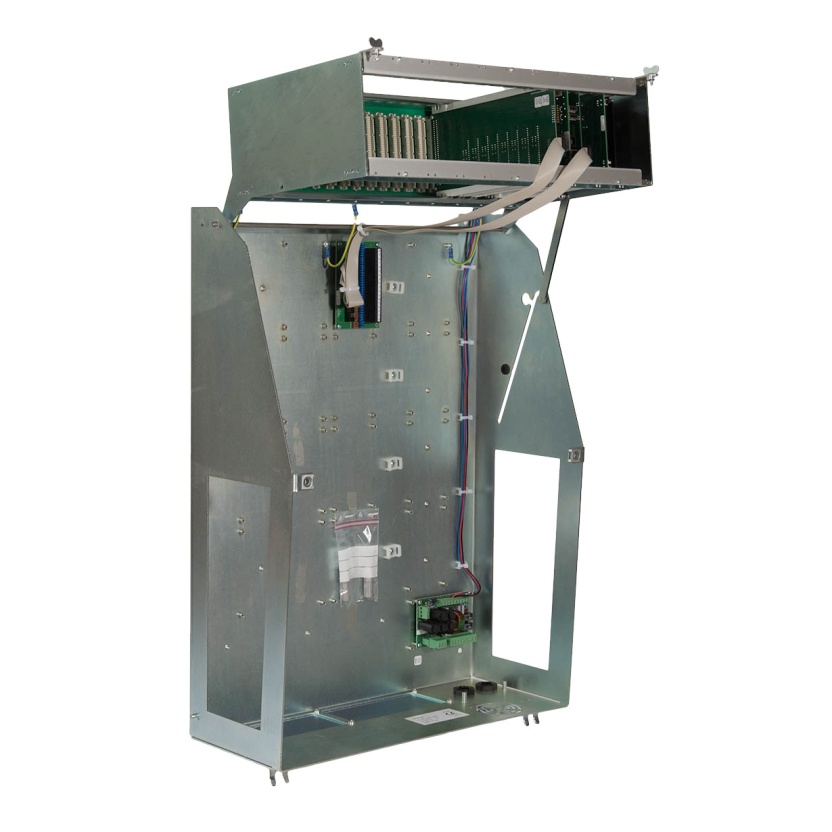 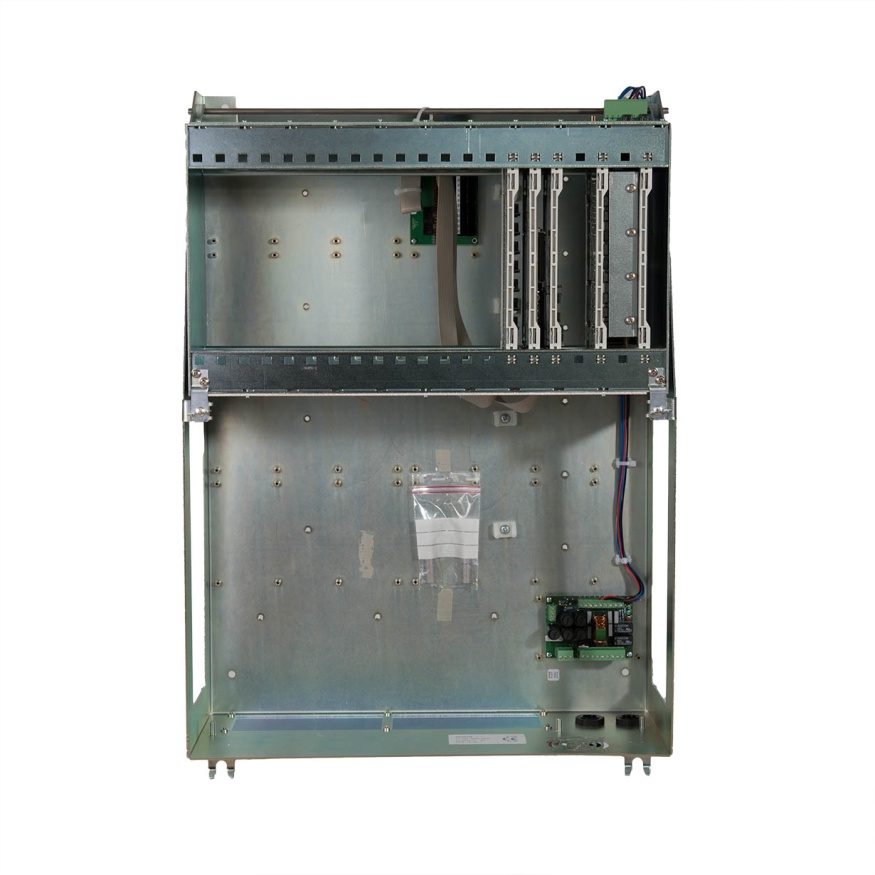 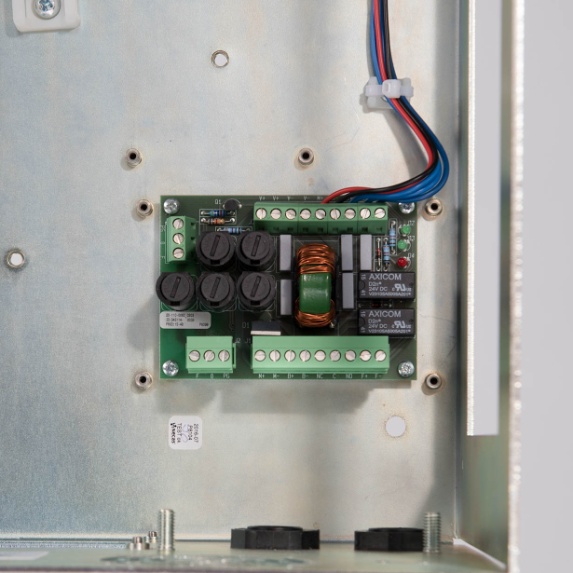 SeaCom 19’’
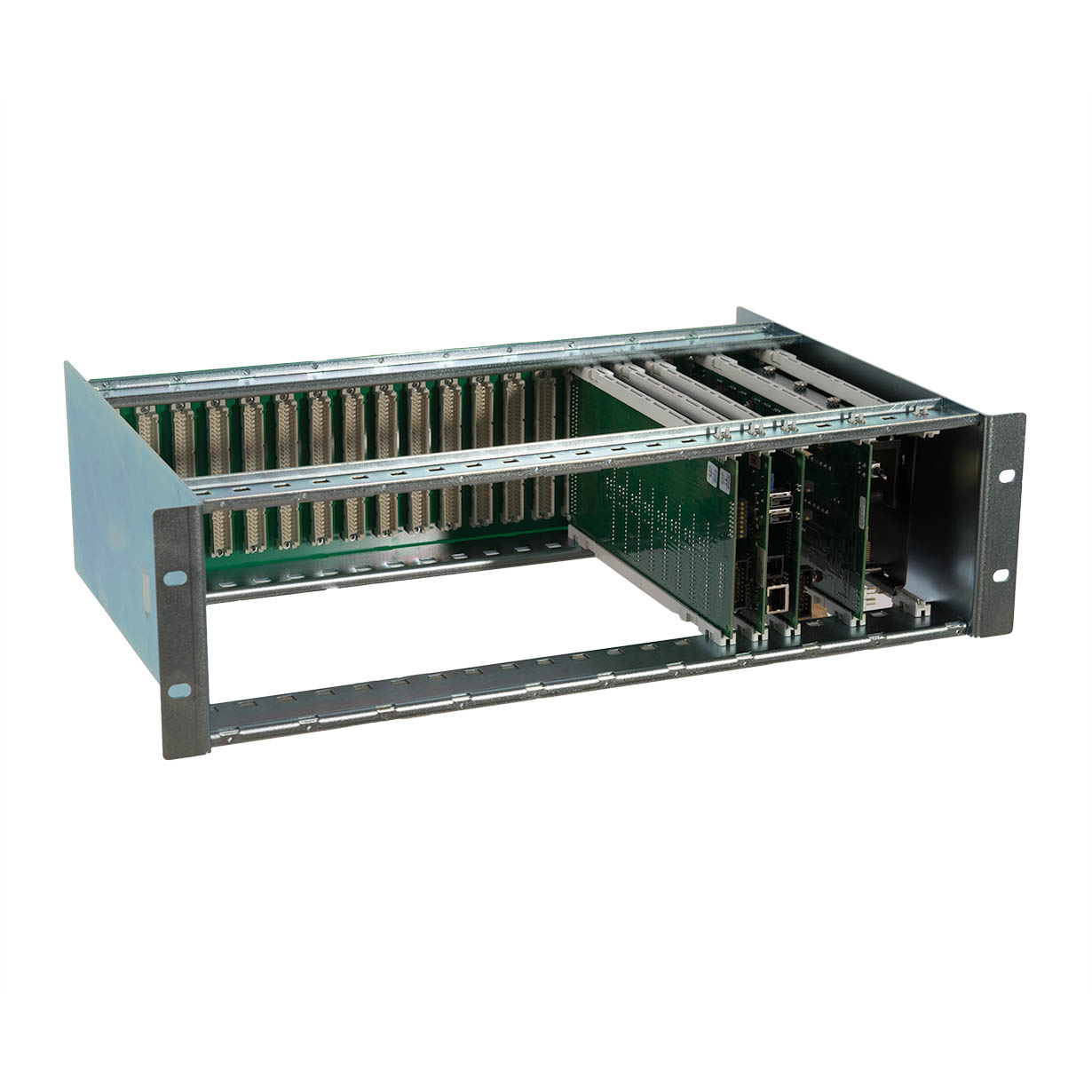 Building part for creating custom exchangers
 18 board positions
 Paralleling possible for up to 800 extensions
 Powered by 1 x 24V 
 Power consumption 15W (8 lines system)
 0 - 55 dgs operating
 All common features of telephone systems
 Windows based configuration of number plan
 Optional Call Data Management
 LxBxH  483 x 300 x 128 mm
 Included are:  PSU, CP2, FIO2M, AEXT8
Circuit boards for exchanges
AEXT16	Analogue Extension line card
AEXT8	 Analogue Extension line card   (DISCONTINUED)
FIO4		Trunk line and audio I/O card
FIO2		 Trunk line and audio I/O card (DISCONTINUED)
CP2		Central Processor running Windows
LSP		Linux System Processor running Linux
PSU2		Power Supply Unit for  SeaCom 2100 and 19’’
CTU2		Cable Termination Unit  16+2 lines
CTU24	Cable Termination Unit 24 lines
PDU		Power Distribution Unit
PIM		Power Input Module for SeaCom 2100 and 19’’
AEXT16
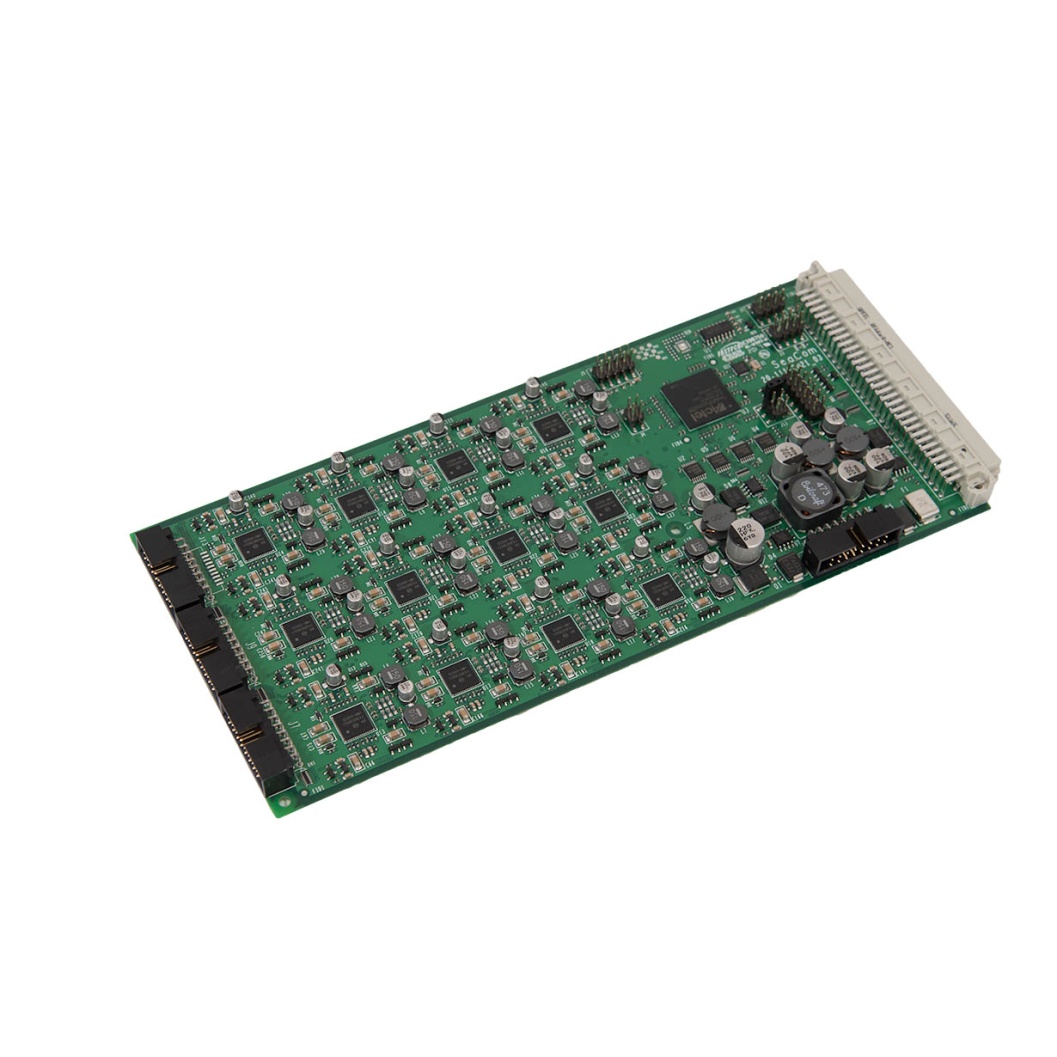 Analogue Extension Line card 
 To be used in all exchange systems
 8, 16 or 24 channels
 Plain old telephone line interfaces
 48V DC line feed
 20mA loop current
 50V 50Hz ringing signal
 DTMF tone dialing
 Loop disconnect dial (rotary dial)
 FSK caller ID signaling
 16 kHz out of voice band signaling
 Gong generator for PA calls
 Alarm tone generator
 Backplane bus master capabilities
AEXT8
Analogue Extension Line card 
 To be used in SeaCom 2100 and SeaCom 19’’
 8 channels
 Plain old telephone line interfaces
 48V DC line feed
 20mA loop current
 50V 50Hz ringing signal
 DTMF tone dialing
 Loop disconnect dial (rotary dial)
 FSK caller ID signaling
 16 kHz out of voice band signaling
 Gong generator for PA calls
 Alarm tone generator
 DISCONTINUED but still on stock
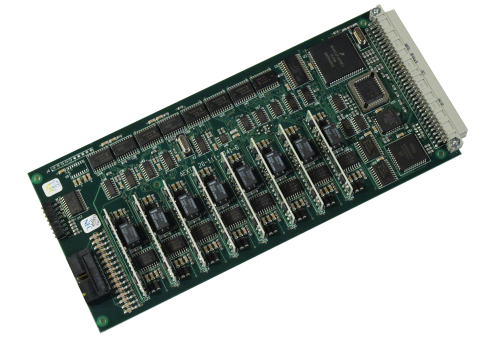 FIO4
Flexible IO card 2 or 4 lines
 To be used in all exchange systems
 2, 4 trunk lines
 2 audio in/out channels
 2 relays associated with audio channels
 2 general purpose relays
 2 general purpose digital inputs
 8 zone relay drive output (the 4 line only)   driving ZRL8  PA speaker  realy board
 Line feed detection
 Ringing detection
 DTMF receiver
 DTMF transmitter
 Call progress tone detector 
 Galvanic isolated 1,5kV
 Zone relay drive 24V 50mA
 Backplane bus master capabilities
 Conference voice adder
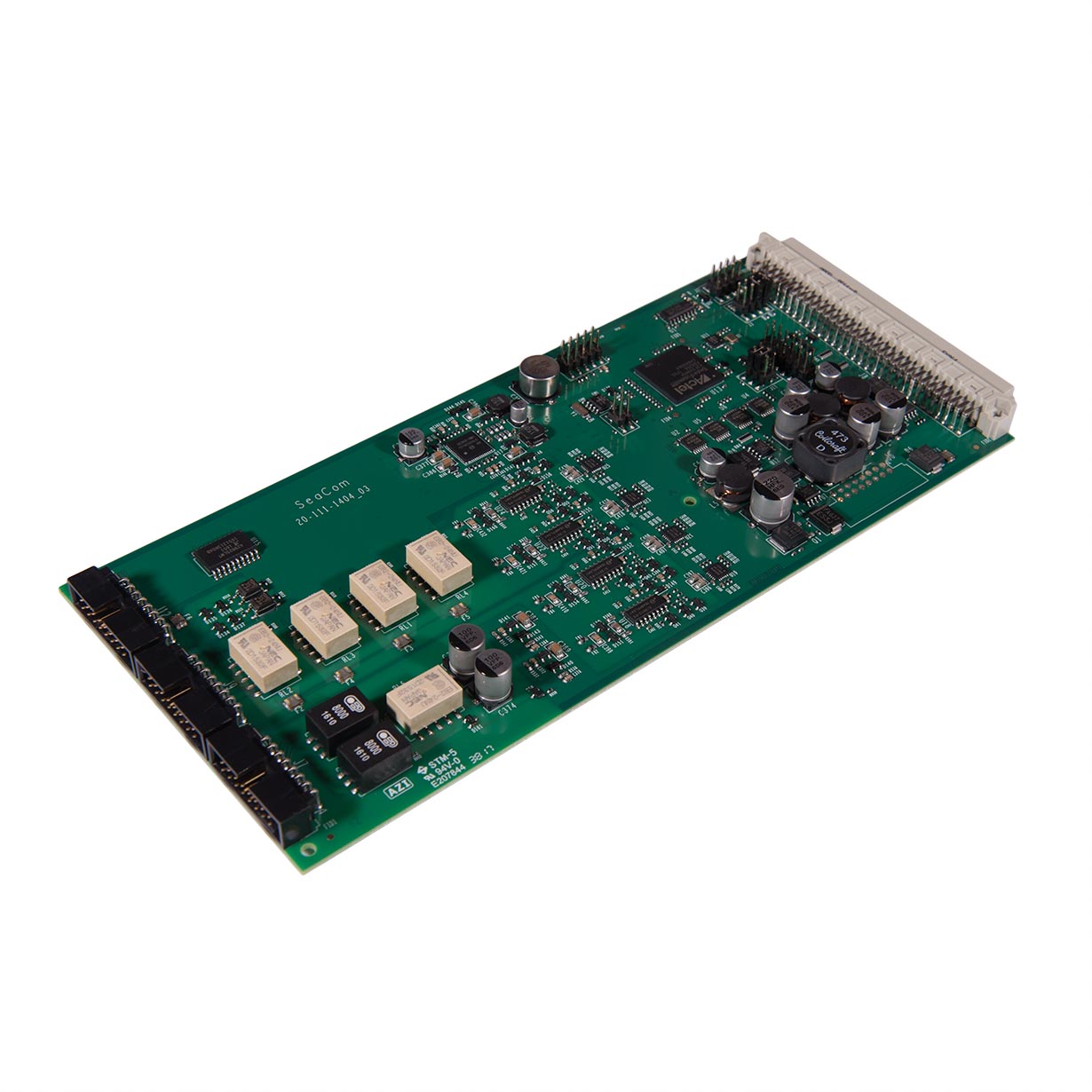 FIO2
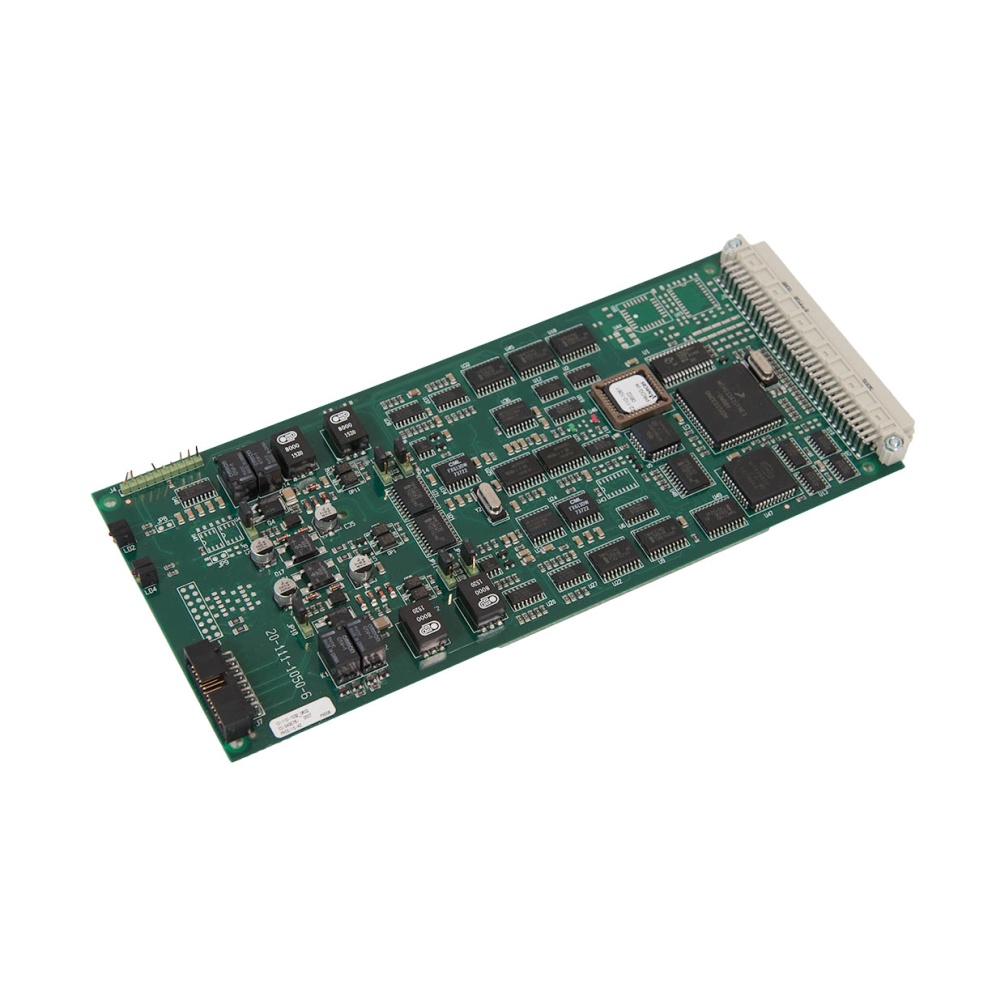 Flexible IO card 2 lines
 To be used in all exchange systems
 Analogue trunk for satellite terminals
 Audio in for music listening
 Audio out for PA amplfiers
 Line voltage and current detection
 Ringing detection 
 DTMF receiver
 DTMF transmitter
 Call Progress Tone Detections 
 600 ohm audio in/out 
 600 ohm trunk line impedance 
 Realy contact 24V DC 1A
 Galvanic isolation
 DISCONTINUED but still on stock
CP2
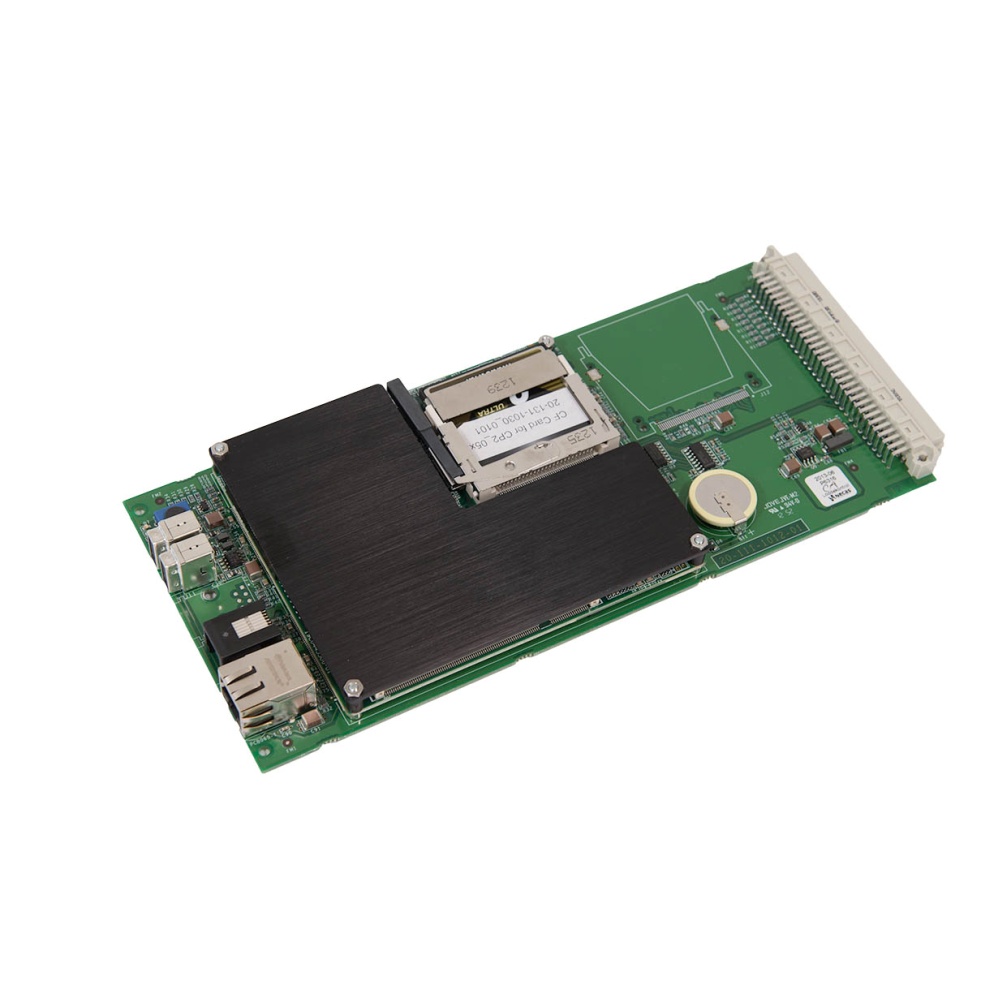 CP processor board
 To be used in AlphaConnect 128 and 19’’
 Executing the Mxproces.exe software
 Holding the mx.mcf configuration file
 AMD G-series processor
 1000 Mb RAM
 Disk 8Gb Compact flash
 10/100 Mbit Ethernet
 2 USB Serial port 
 1 RS232 serial port
 Power  5W 
 DHCP server 
 Remote desktop server
 Capable of running Call Data Manager
LSP
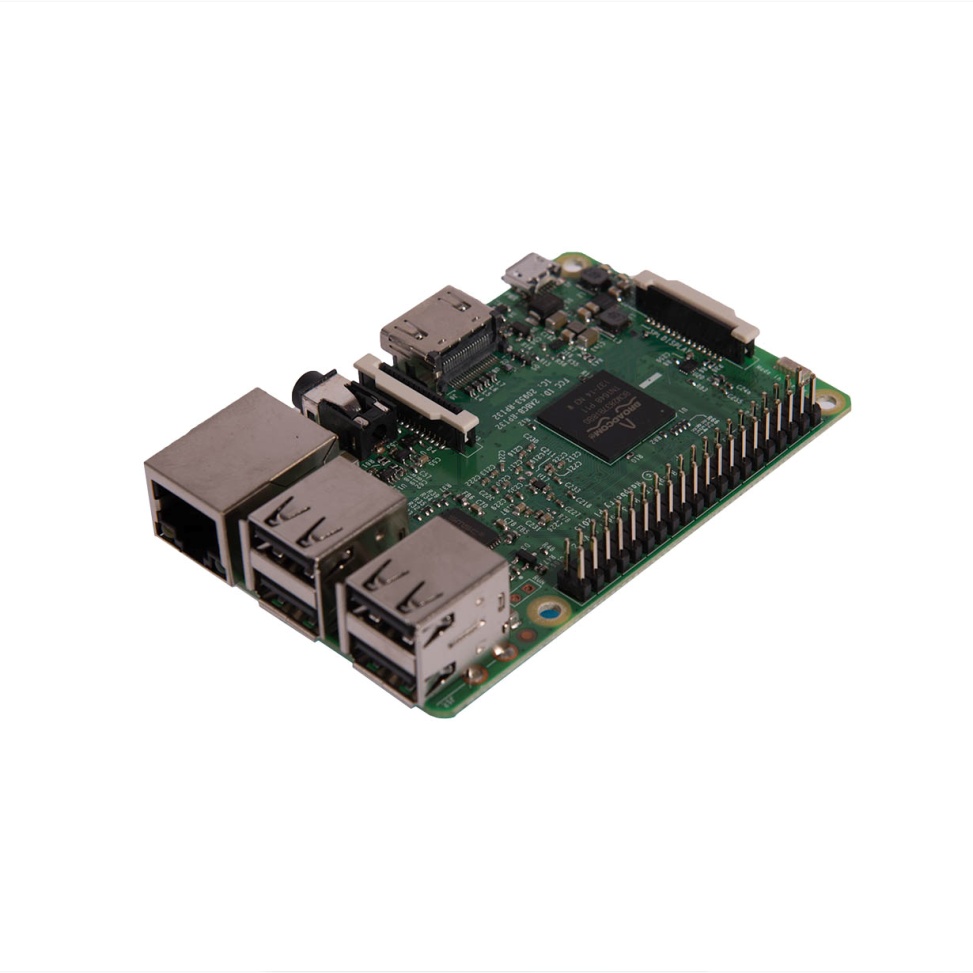 Linux System Processor
 Used in AlphaConnect Classic only
 Running customized Linux OS system
 Executing the Processor software
 Holding the configuration_file
 64 bit quad-core ARM Cortext-A53 
 1.2GHz processor speed
 DRAM 1GByte
 16GByte Industrial grade SD card with
 Ethernet interface
 DHCP server 
 USB interface
 Industrial temperature range  -25 ~ + 70 °C
PSU2
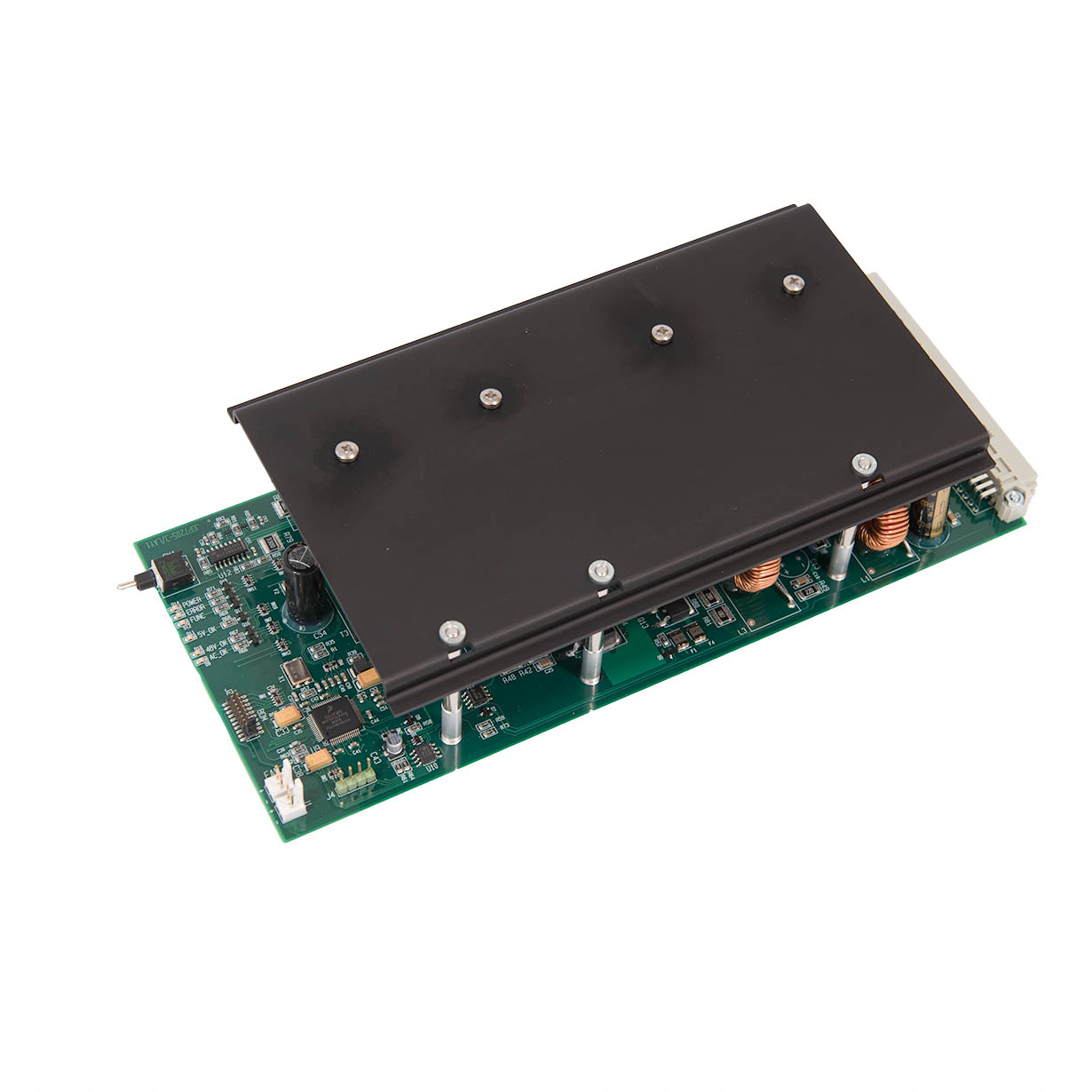 Power Supply Unit
 Used in AlphaConnect 128 and 19´´ only
 Required for  using CP2 and AEXT8
 Converts 24V DC power supply into:  	-48V DC,   	+-5V DC 	80V 50 Hz AC.
 On/off switch
 Power indicators
 System watch dog
 250W total
CTU2
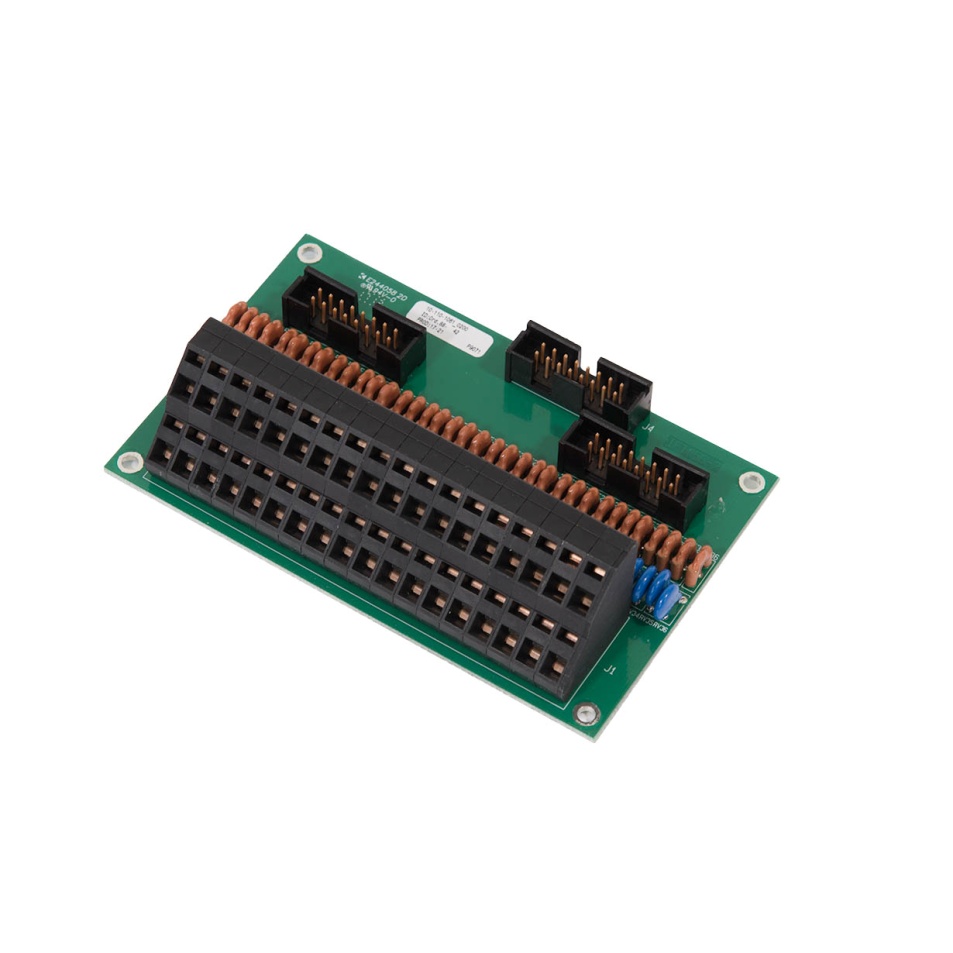 Cable Termination Unit
 16 + 2 lines 
 Max 1,5mm2 
 Max current 1A
CTU24
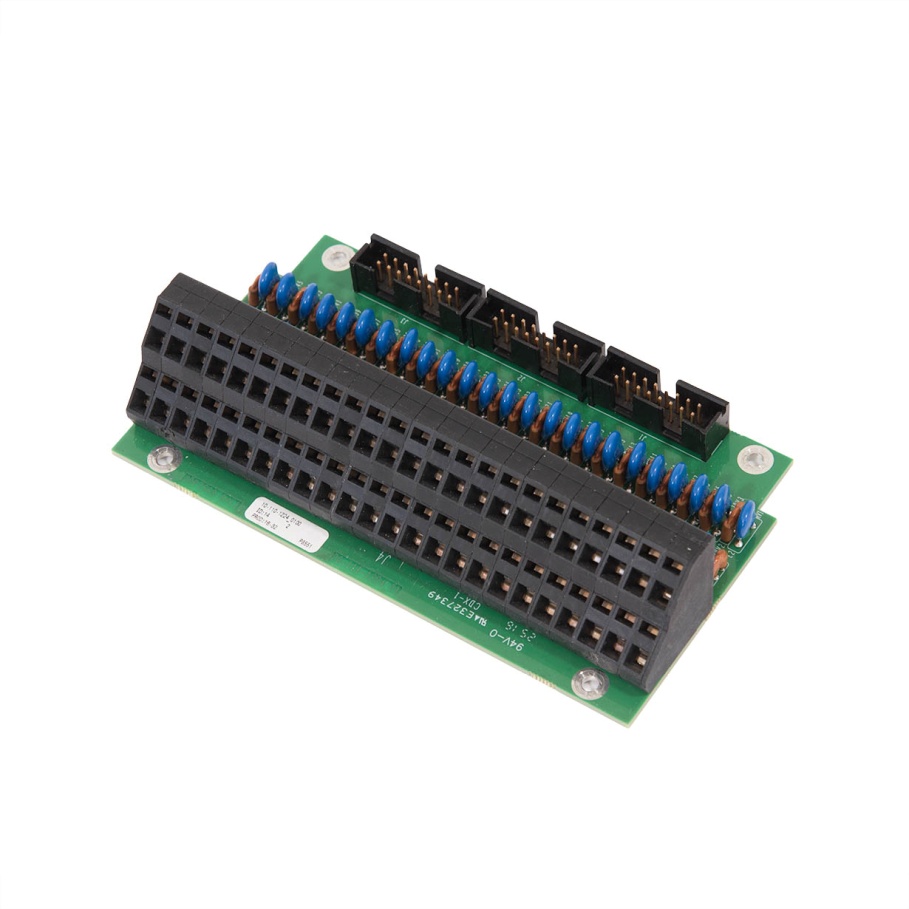 Cable Termination Unit
 24 lines 
 Max 1,5mm2 
 Max current 1A
PDU
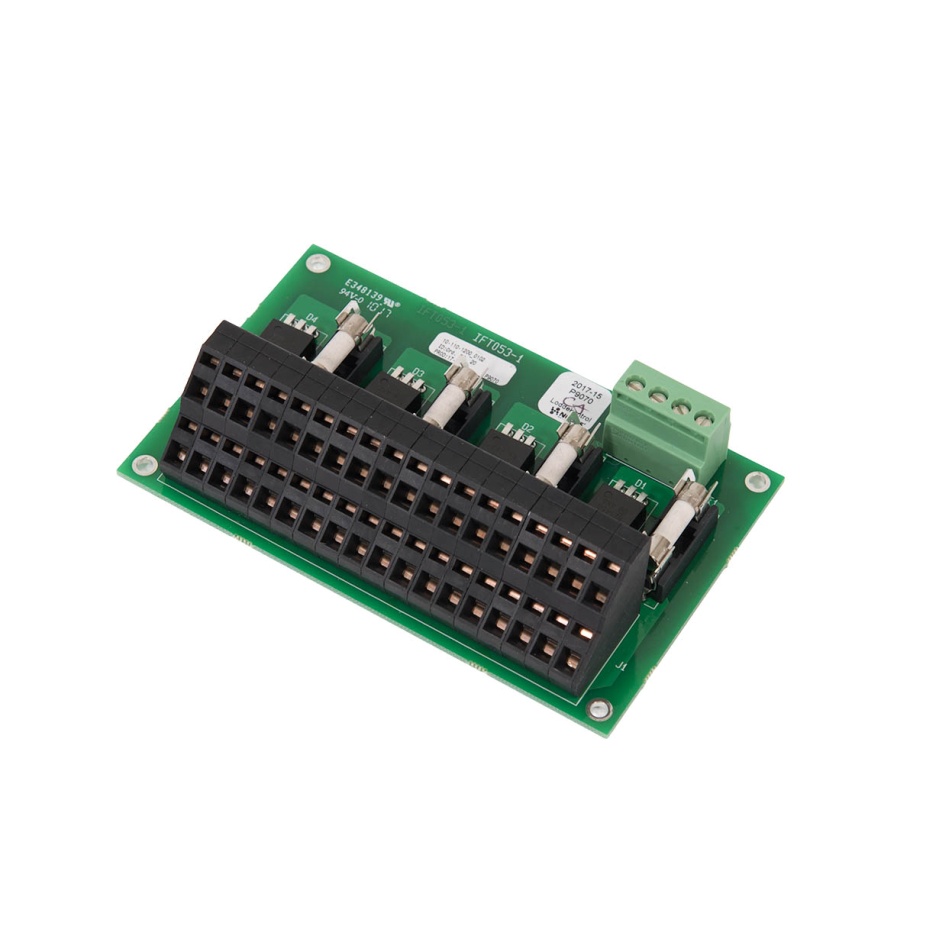 Power Distribution Unit
 24V DC operation only
 Input max 10A
 18 power outputs
 Output max 1A
 4 fused groups
 2 inputs: main and battery
 Build in summing diodes
PIM
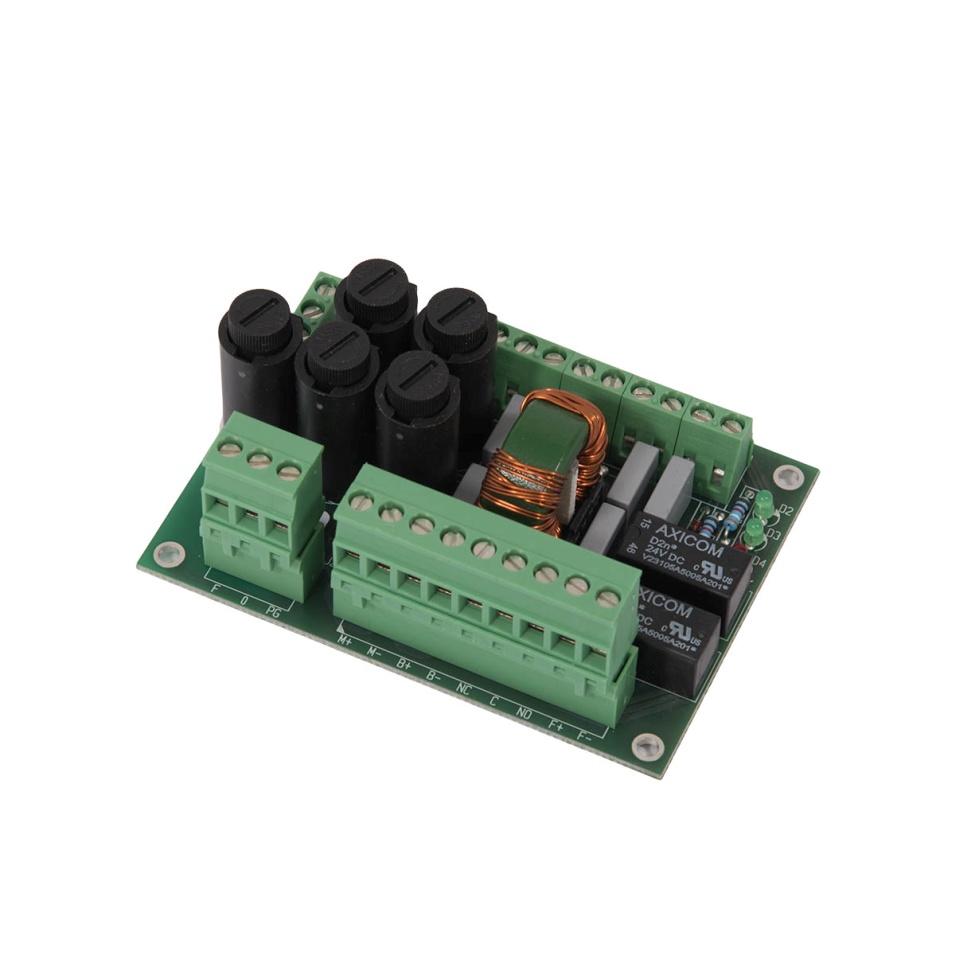 Power Input Module
 Used in AlphaConnect 128 and 19’’
 24V DC operation only
 Max 4A 
 Two power inputs: main and battery
 Internal summing diode
 Alarm relay output
 Fan drive output
 Power indicator LED's
 Alarm indicator LED
Intercom stations and telephones
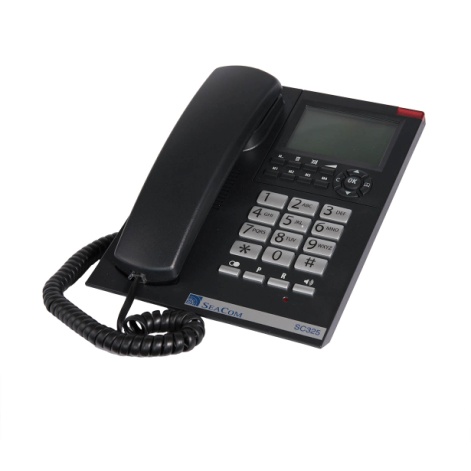 SC411
Bridge , ECR
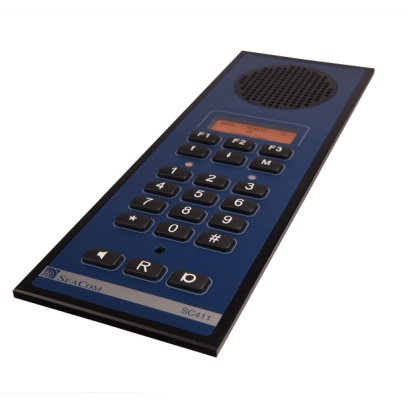 SC325Cabins, offices
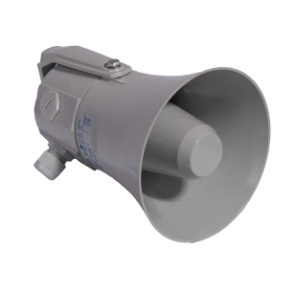 SC211Deck, 
engine
SC220General purpose industrial telephone
SC421Deck, engine, workshop, galley
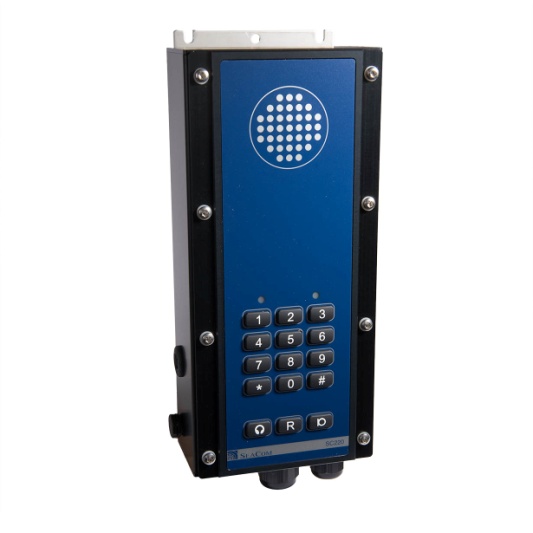 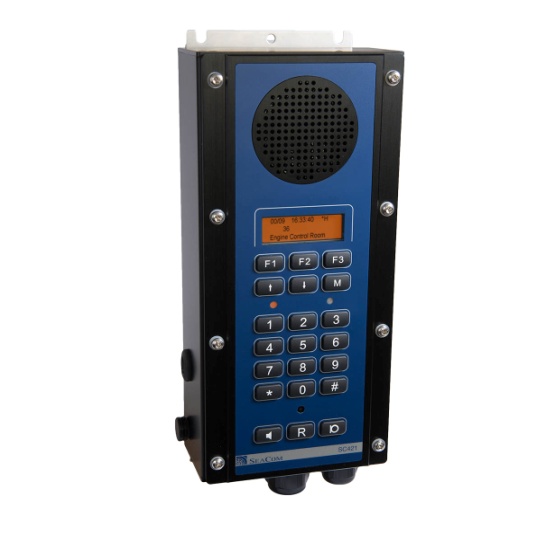 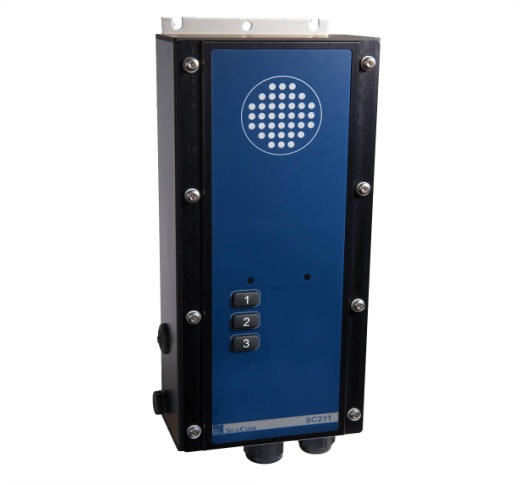 General concepts
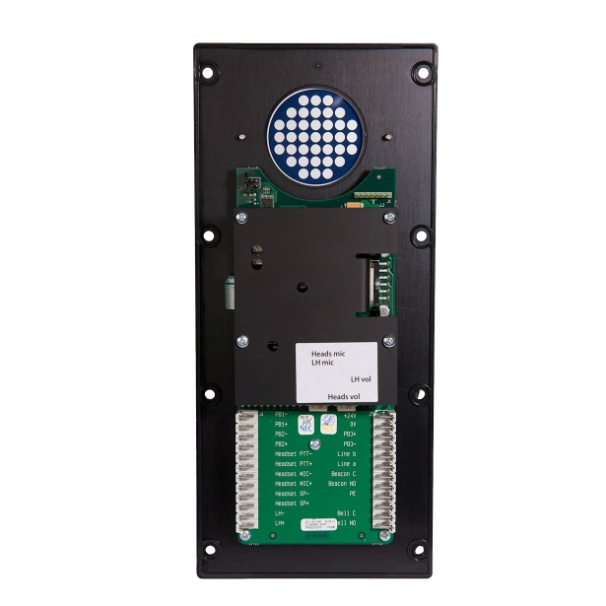 Shared box layout
Shared layout of the connectors
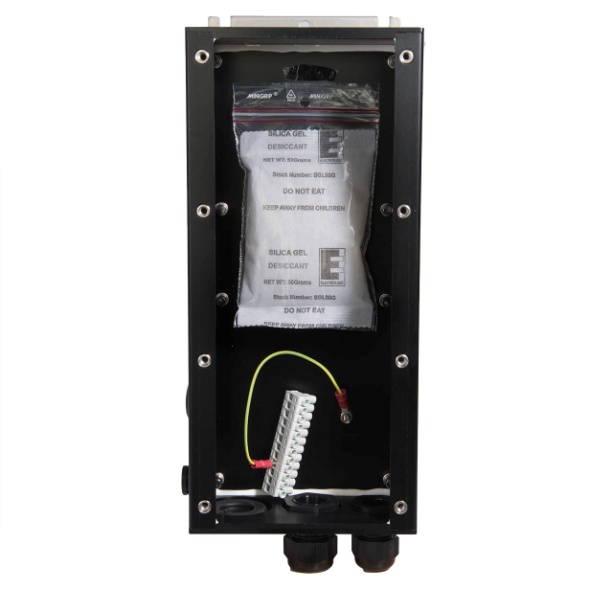 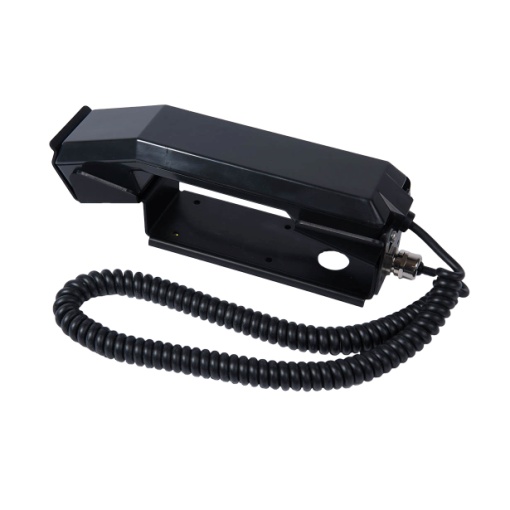 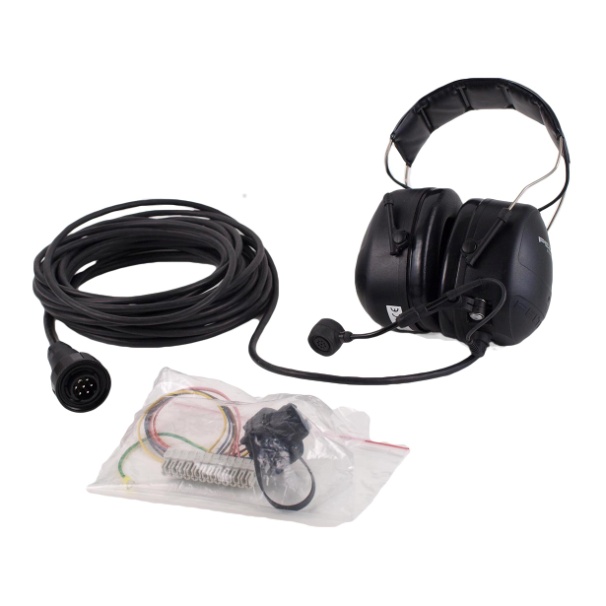 Shared headset
Shared handset
SC411
To be used on bridge console and ECR
 Screw less flush mount
 Loud speaking hands-free
 Auto dimmed red backlight
 Connects handset,
 Connects headset 
 Connects 10W external speaker
 Connects external microphone and footswitch
 4 ringing sounds
 Voice activated hook off
 Busy tone disconnect
 Power 18-32V DC 1A
 Standard analog telephone line 600 ohm
 DTMF & LD dialing
 Ringing relay contacts 24V DC 1A.
 -25 to 70 oC operation
 IP20
 DNV-GL type approved
 EN60945 and IACS E10 compliant
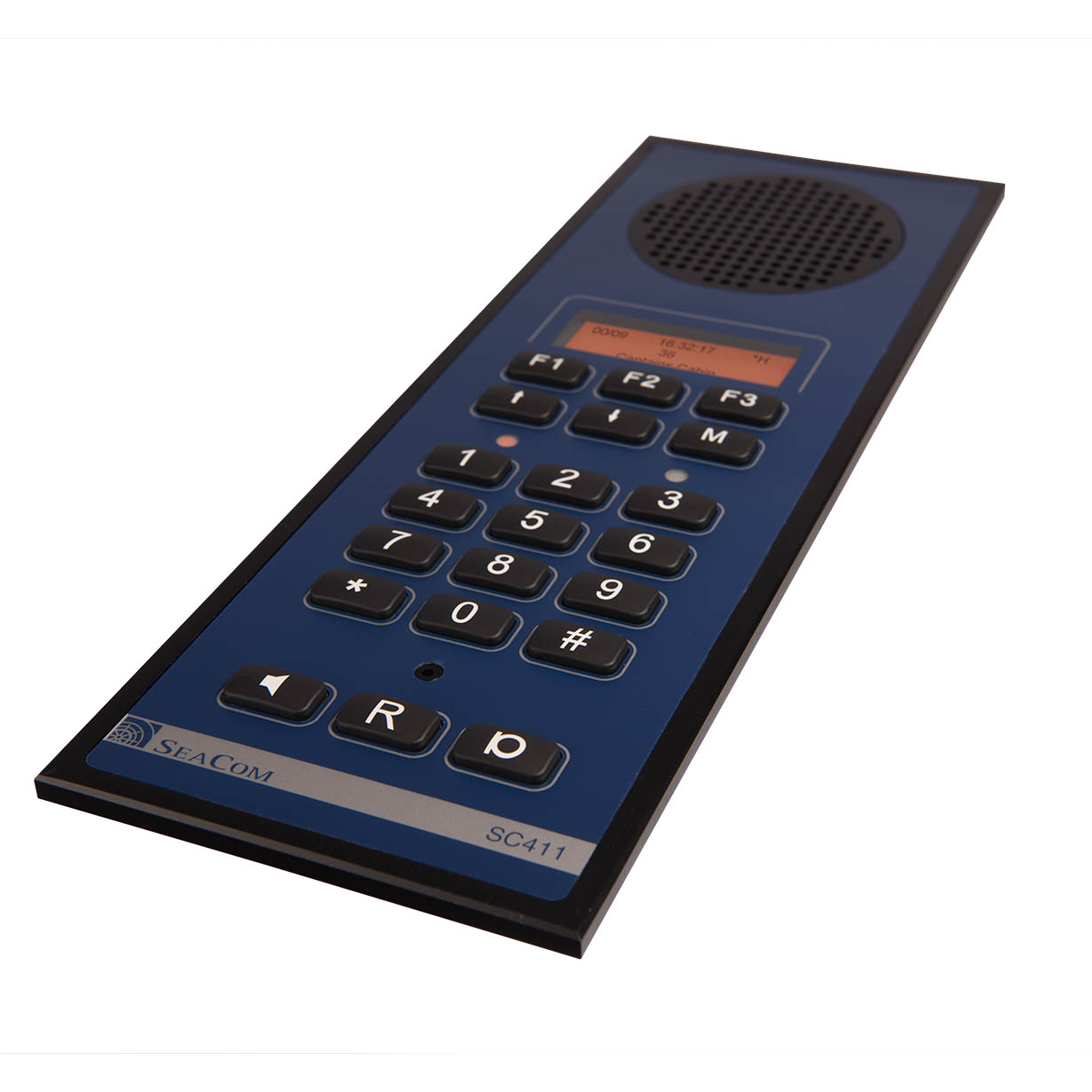 SC421
General purpose intercom station
 Water tight
 Salt mist resistant
 Bulkhead mount
 Loud speaking hands-free
 Connects handset,
 Connects headset
 Connects 10W external speaker
 Auto dimmed red backlight
 Busy tone disconnect
 4 ringing sounds
 Power 18-32V DC 1A
 Voice activated hook off
 Line voltage 20-50V DC
 Ringing 40-90Vrms @20-50Hz
 Standard analog telephone line 600 ohm
 DTMF & LD dialing
 Ringing relay contacts 24V DC 1A.
 -25 to 70 oC operation
 DNV-GL type approved
 EN60945 and IACS E10 compliant
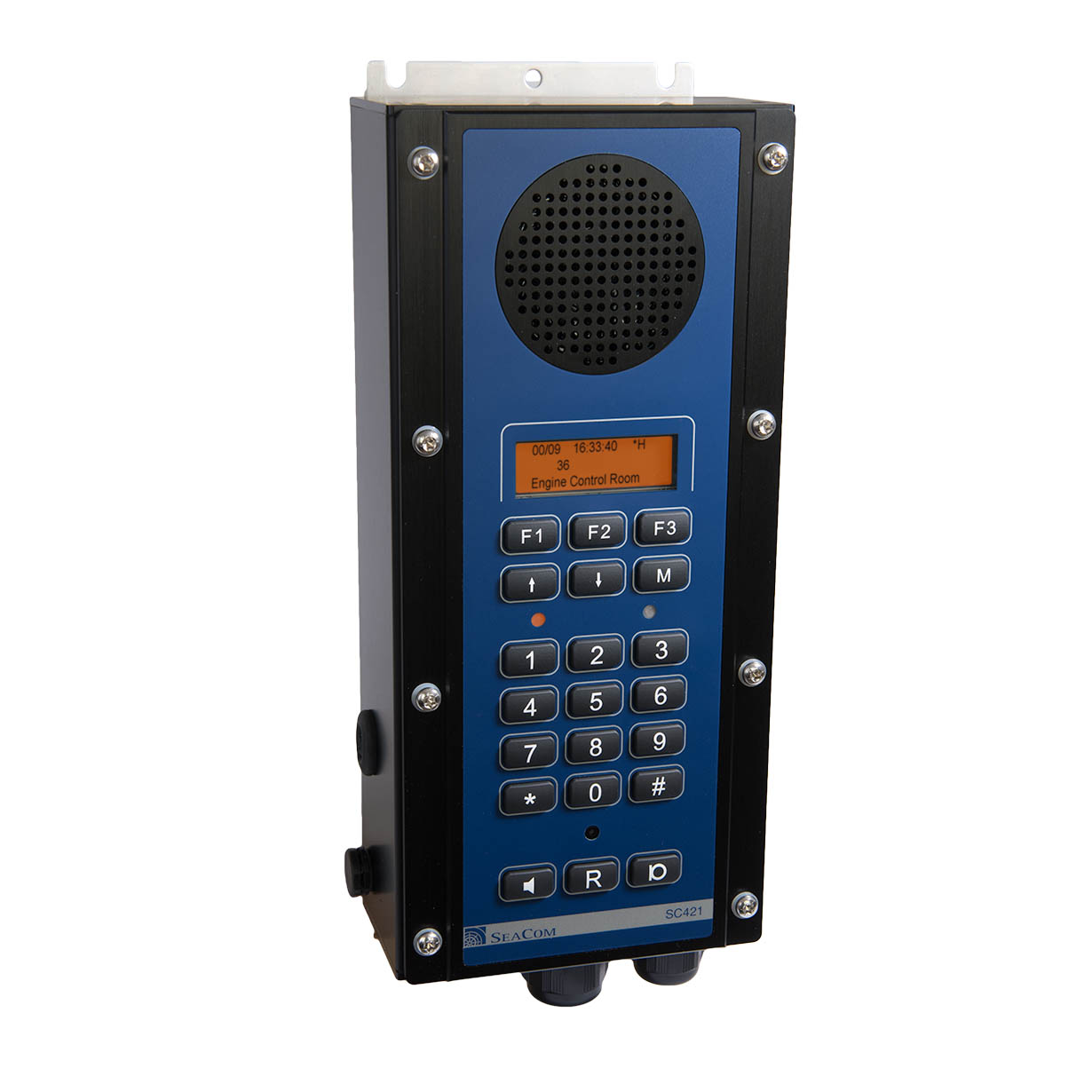 SC220
General purpose industrial telephone
 Water tight
 Salt mist resistant
 Connects handset
 Connects headset
 2 wire analogue telephone
 DTMF dialing
 50V AC ringing
 600 ohm line impedance
 Relay for driving external flash / horn
 Full numeric keyboard with R function
 Headset button for headset only
 MIC button for PTT mode with handset
 Busy tone disconnect function
 Programmable gain and volume
 Type approved by DNV-GL
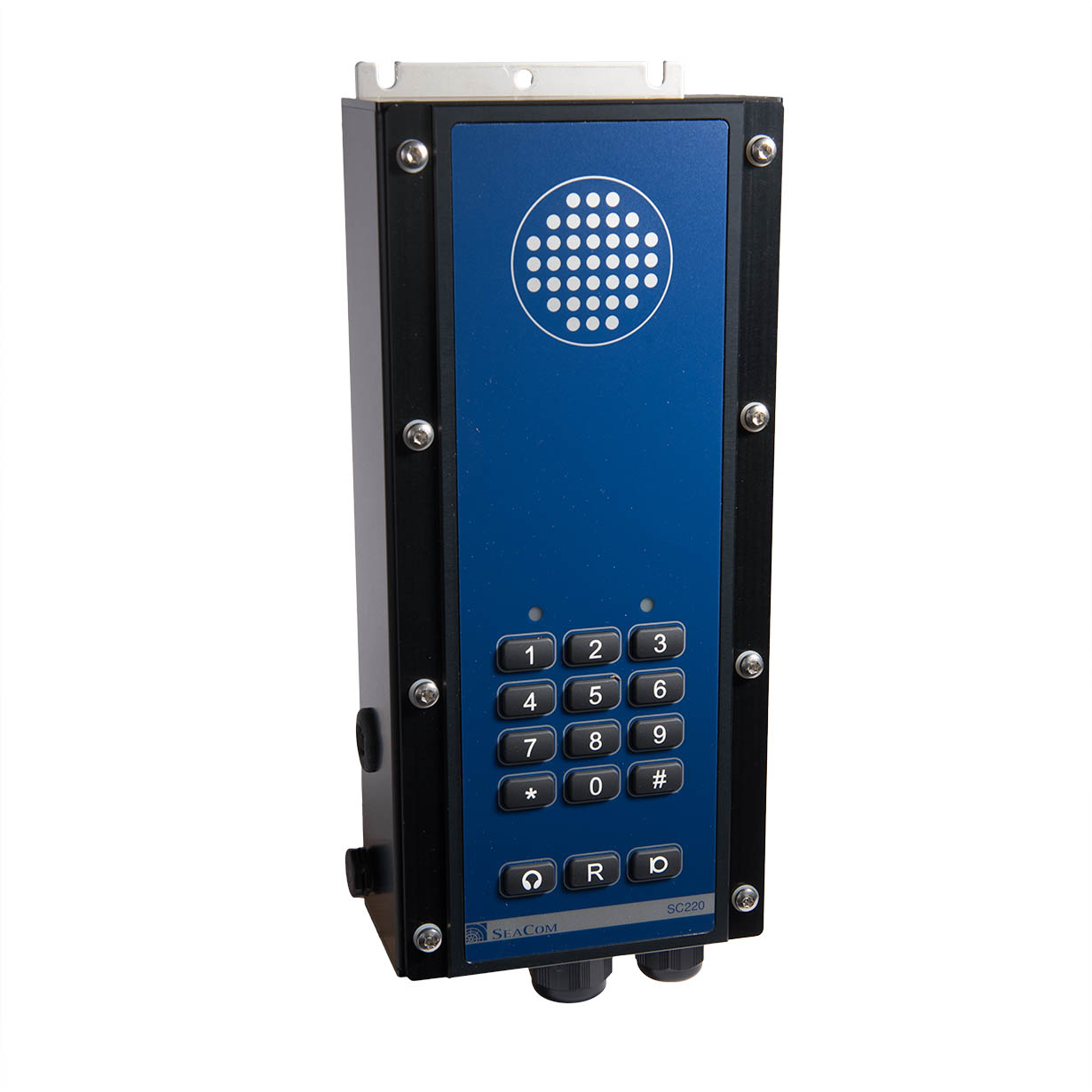 SC211
Talk back command station
 To be used on deck and in engine spaces
 Power 18-32V DC 1A
 Connects headset 
 Connects 10W horn speaker
 3 call buttons for fixed number calls and PTT
 Relay for driving external flash / horn
 10W speaker driver amplifier
 Water tight enclosure
 Internal adjustable volume setting
 Internal microphone gain setting
 Type approved by DNV-GL
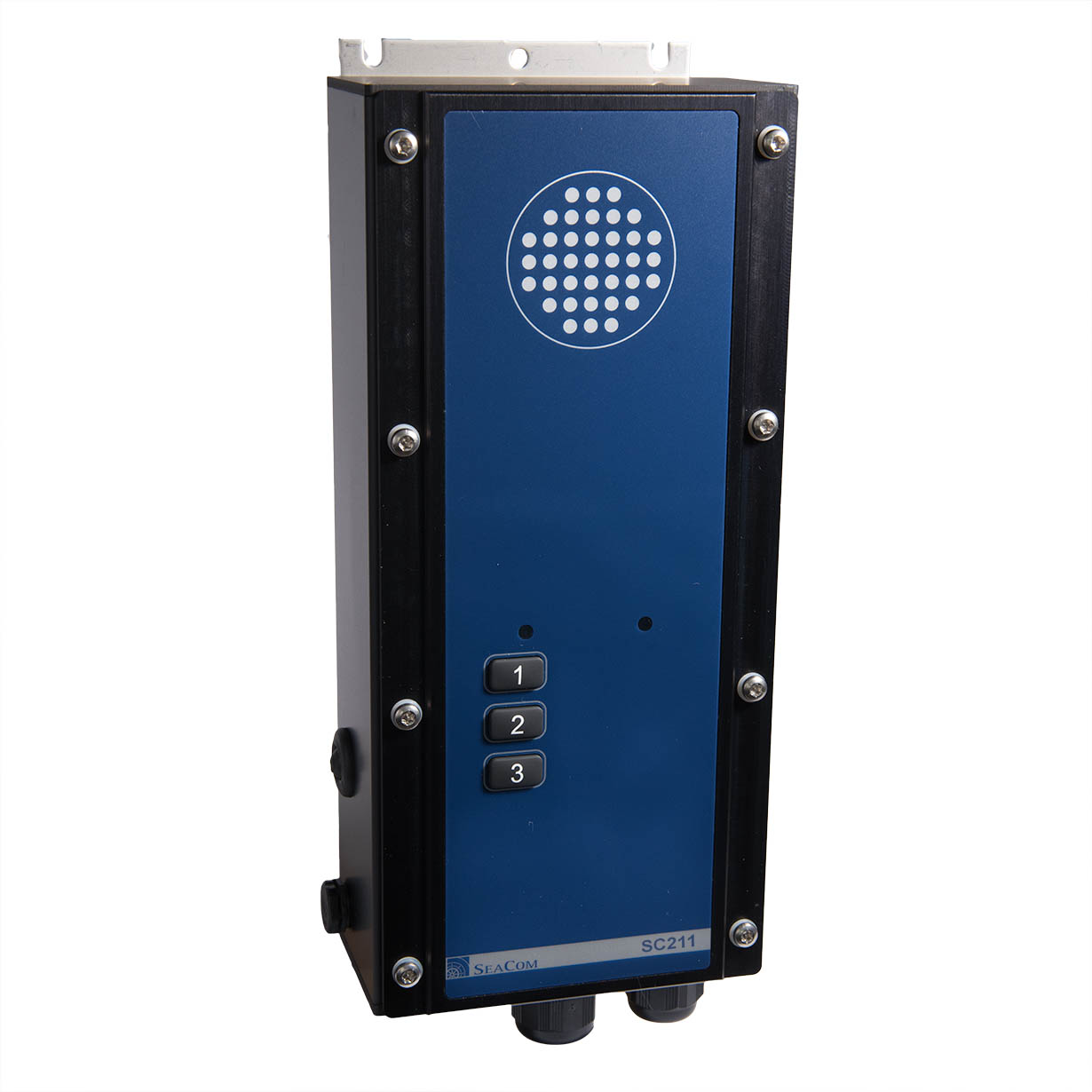 TX325 / SC325
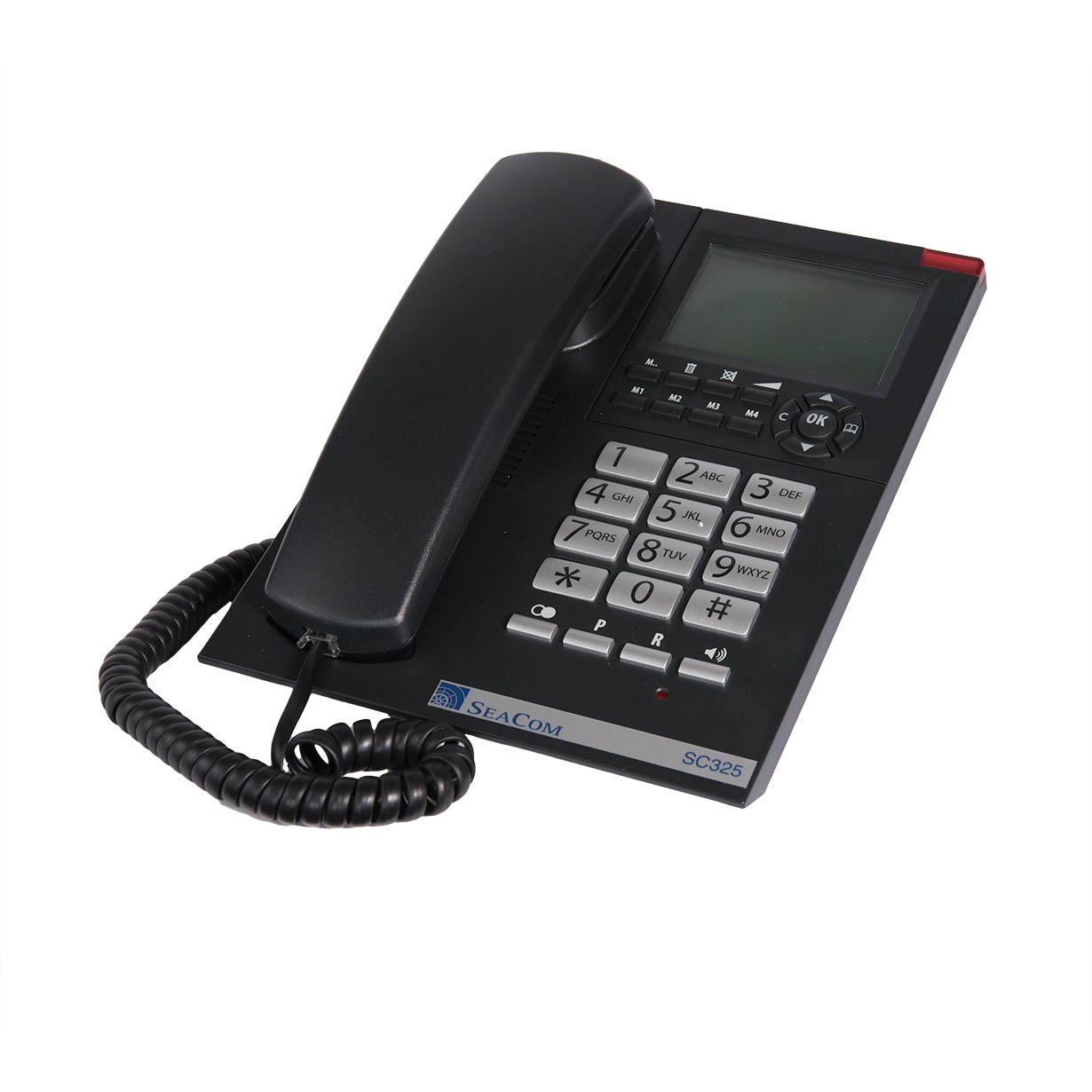 Telephone for cabins and offices
 Desktop and wall mount
 Powered by phone line only. NO batteries
 Hands free speaking
 Talk Large display showing 
 Caller ID and caller number
 Time display
 PA calls reception (D option)
 Direct in calls (D option)
 Clip for handset hold (D option)
 2 wire interfacing
 DTMF dialing
 50V AC ringing
 R button for transfers
 RJ11 cable connection
Accessories for intercom stations
Handset for SC220, SC421
Handset flush mountfor SC411
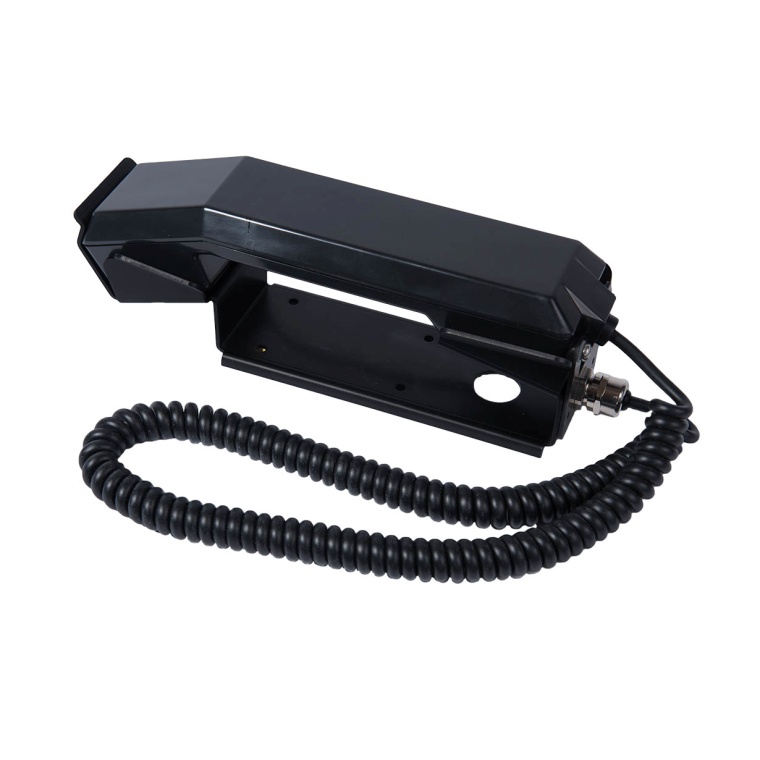 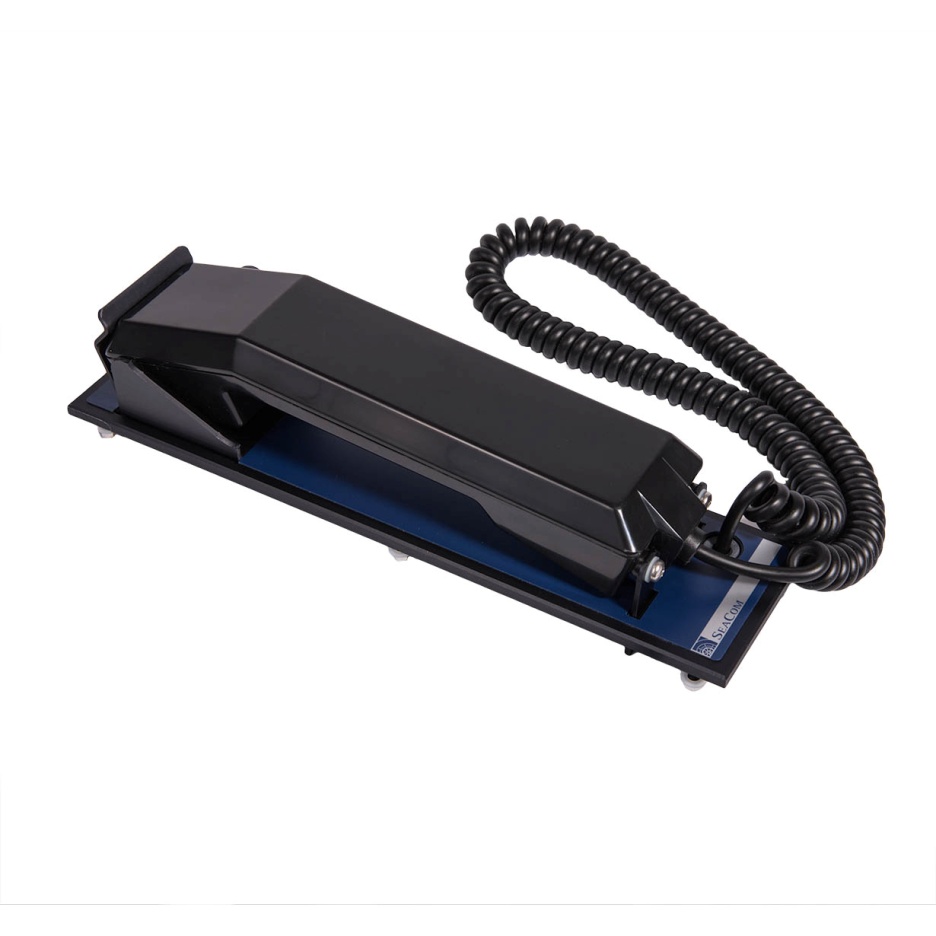 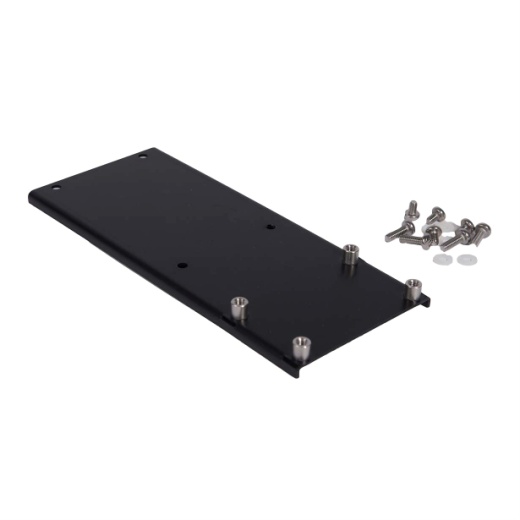 Mounting kit
Accessories for intercom stations
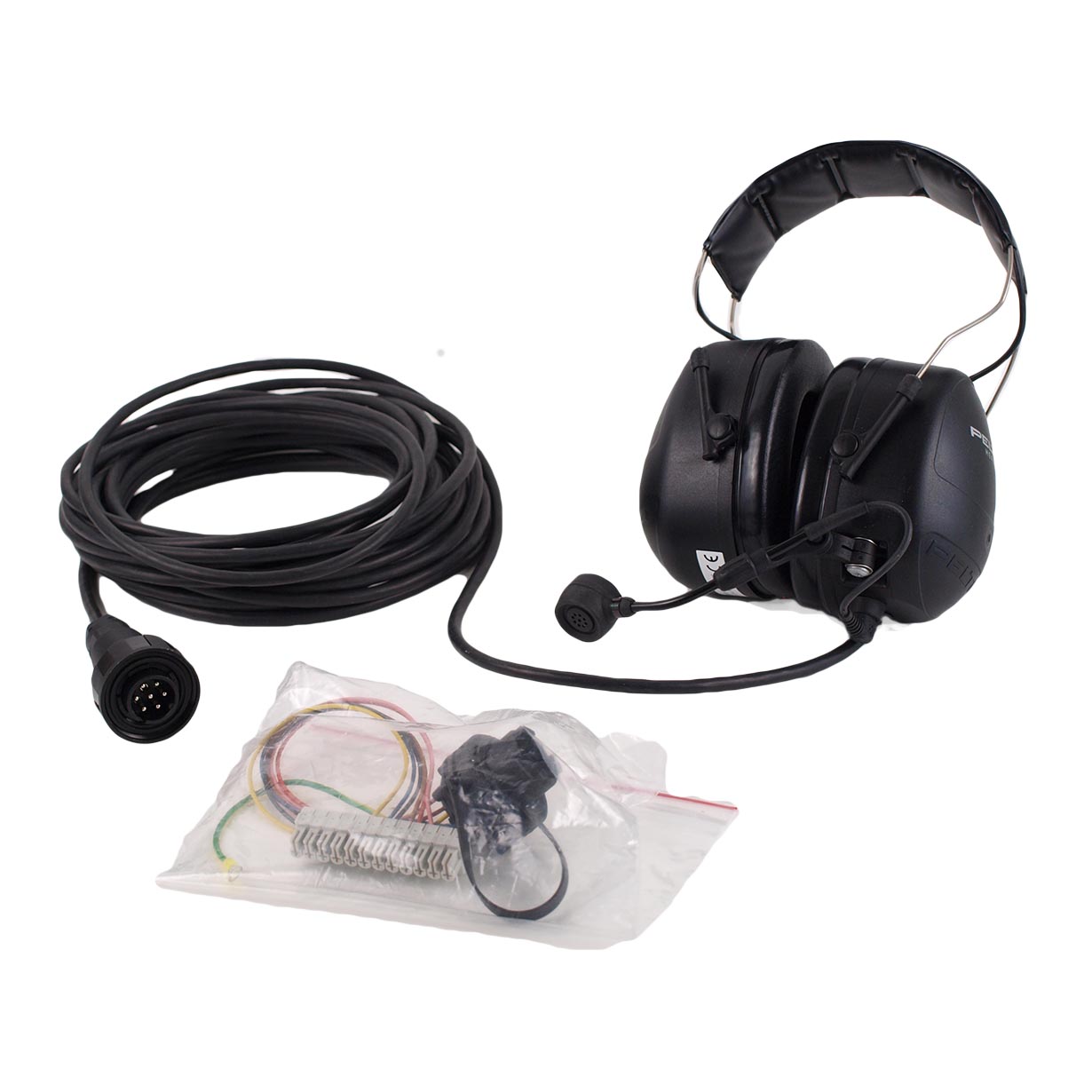 Headset
 Peltor based
 Noise cancelling microphone
 Heavy duty ”boot resistant” cable
 Oil resistant cable
 PTT switch on earcup
Headset extension cable
 10 or 20m
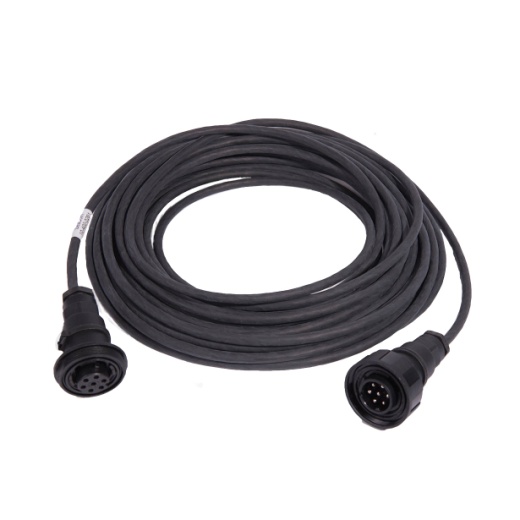 Accessories for intercom stations
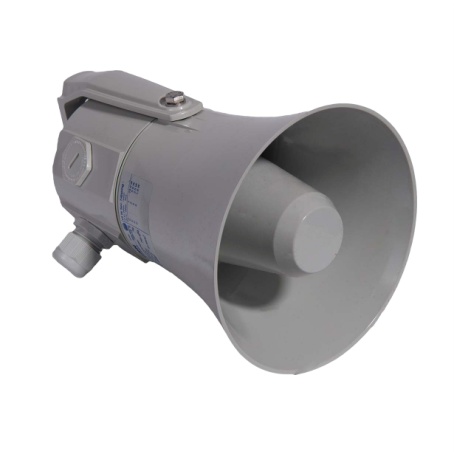 Hornspeaker 10W 8ohm  
 SC211, SC421
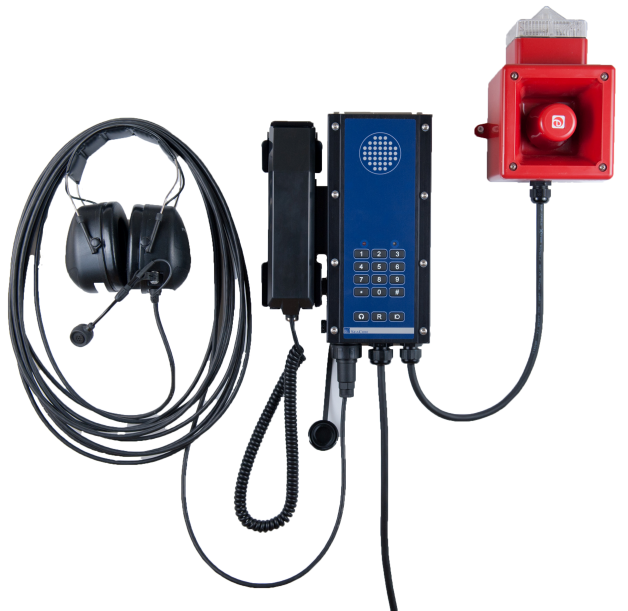 Beacon sounder  
 SC211, SC220, SC421
 24V DC
 Activated by internal relay
Accessories for intercom stations
Front cover door
 IP65
 SC211, SC220, SC421
 Accoustically open
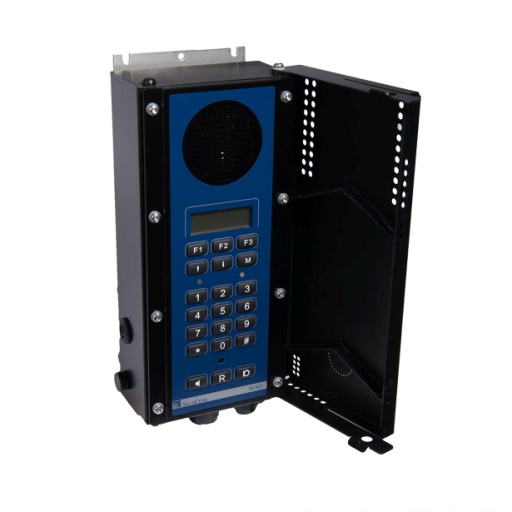 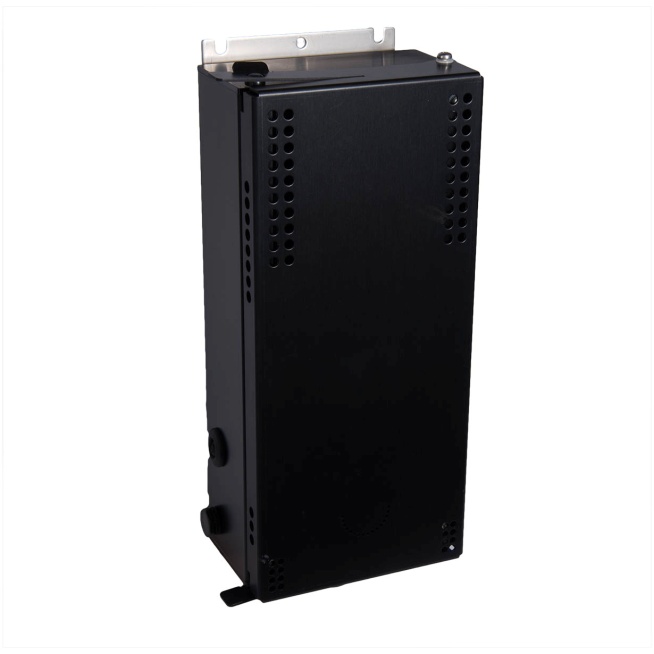 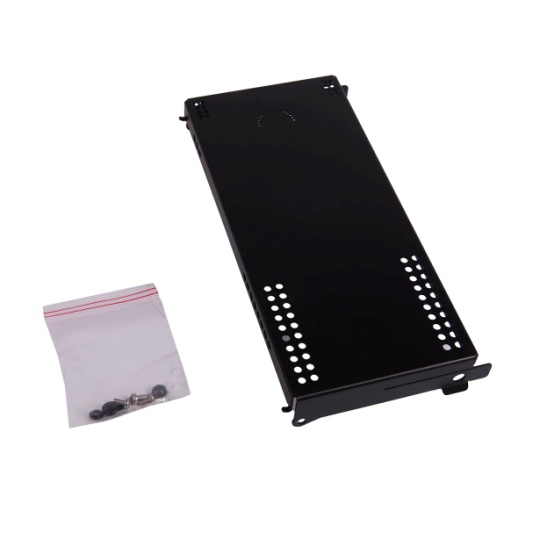 System programming
Windows based configuration tool software
One single file holding all data
Assigning telephone numbers
Assigning  names of telephones
Defining system call numbers
Setting  access privileges
Accessing the configuration file
Configuration data
The configuration file data are stored in one singlefile on the disk of the CP in use.
For the Windows OS, the file is named mx.mcf
For the Linux OS, the file is named configuration_file
Access to the file
USB key access.
Shared network folder access
Using remote desktop VNCviewer

Editing the file
Windows OS : use the Mxconfig.exe software tool
Linux OS : use the Configuration software tool
Basic views of the configuration tool
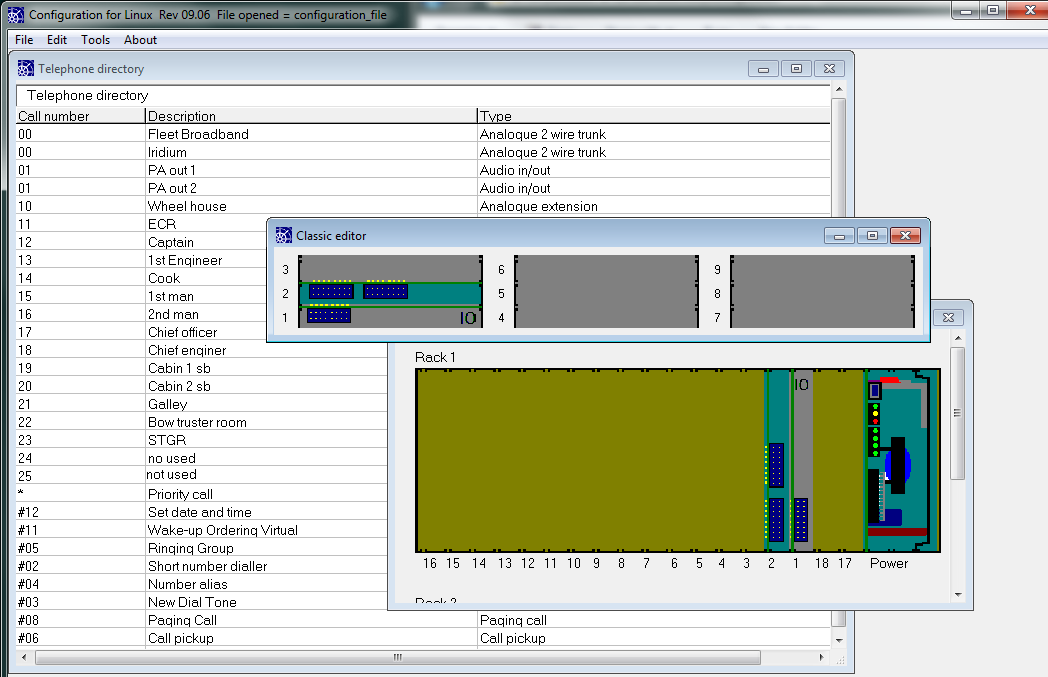 System call numbers
System call numbers are “virtual” call number having no hardware associated. They are used to implement system functions.
The below system call numbers are available:

 Priority call
 Set date and time
 Wake up
 Ringing group 
 Short number dial
 Number alias
 Paging call
 Call pickup
 Music when free
 Alarm distribution
 Mode selection (day mode / night mode)
 Do not disturb
 Semi-duplex conference (talk back)
 Real conference
Access control
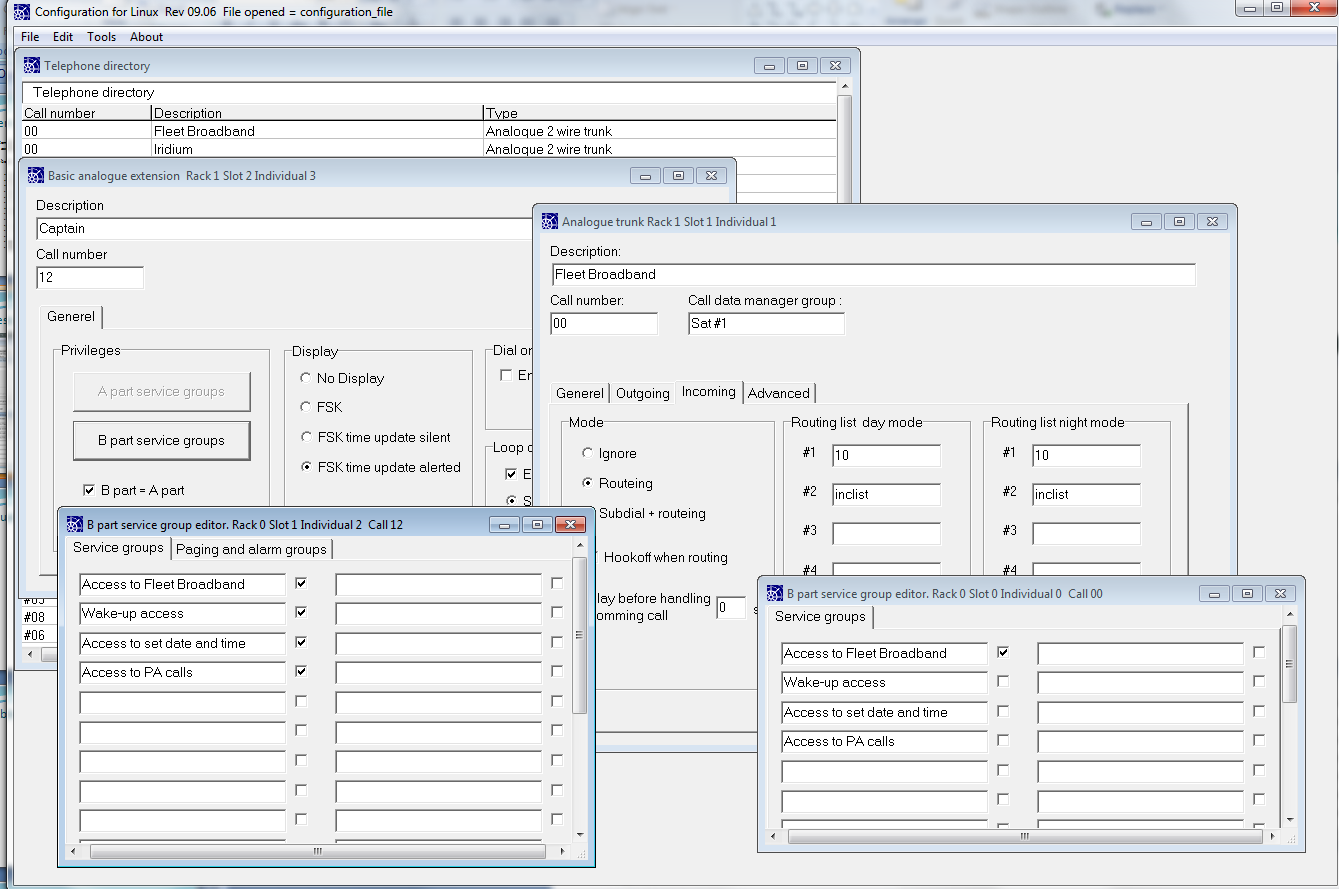 Miscellaneous good to know
Manuals and MAN pages
The master slave concept
Cables
Shielding
PIM of the Classic
Manuals and MAN pages
SeaCom 3000 User ManualCovering the SeaCom 3000 and all stations and system programming 
SeaCom System ManualCovering the SeaCom 2100, SeaCom 19’’ and all stations and system programming
MAN pagesShort form manual for selected products
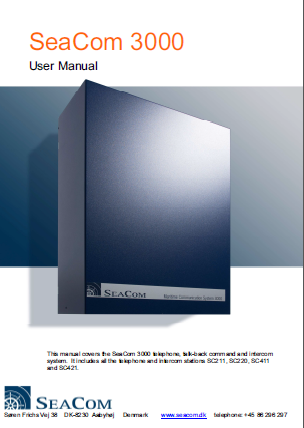 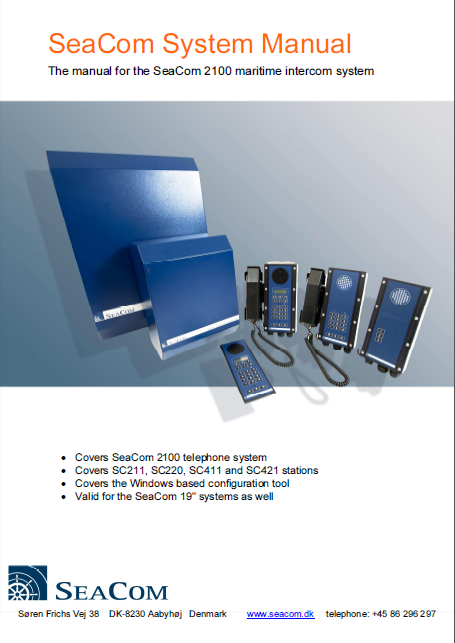 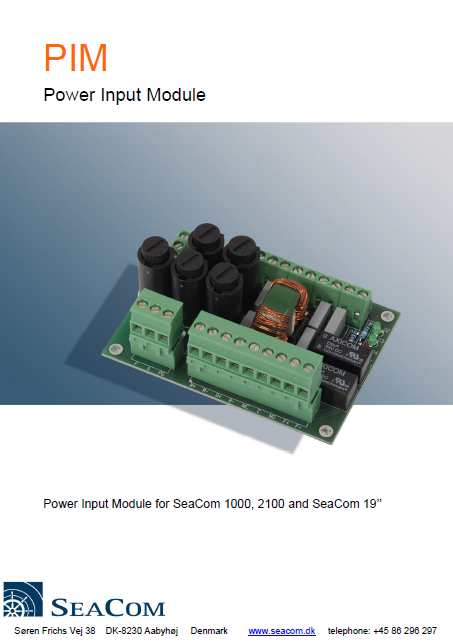 Cables
Always use twisted pair shielded

SC325, SC325 and SC220 
Minimum 0.25mm2  length of cable.   max. 1800m
 
SC411 and SC421 with internal speaker only
1 mm2 per 600m  lentgth of cable.  max. 1800m
 
SC211, SC411 and SC421 with external 10W speaker in use
1 mm2  per 200m length of cable.   max. 1800m
Shielding
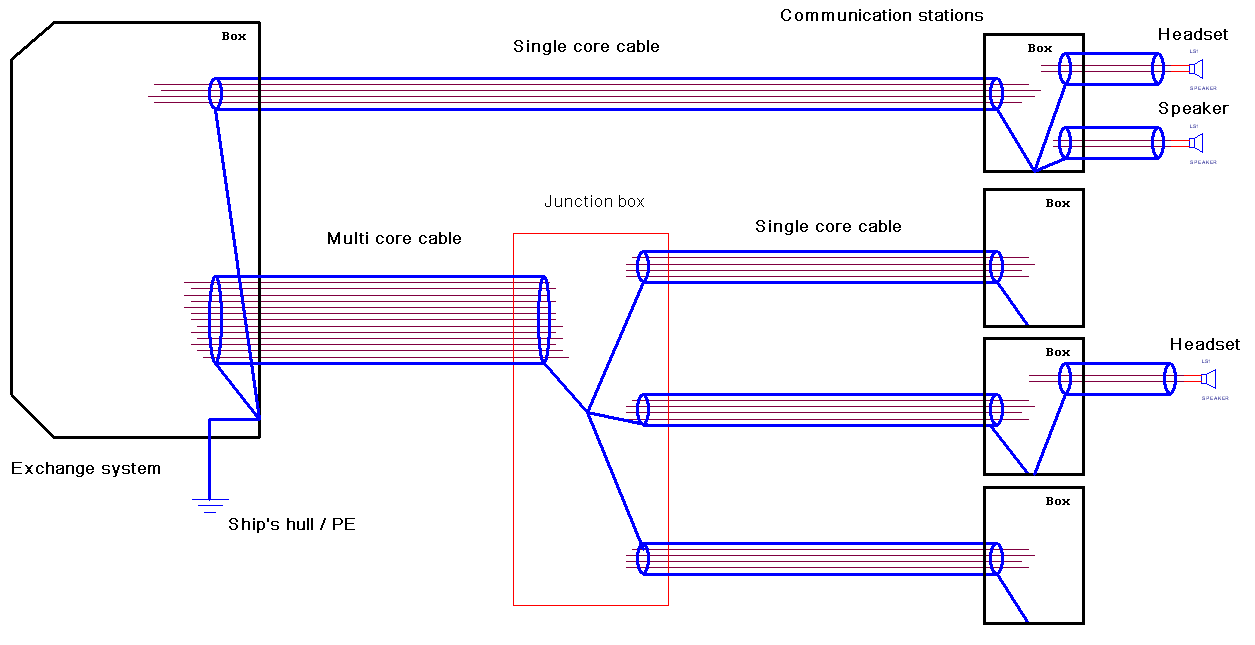 Using PIM of the SeaColm 3000
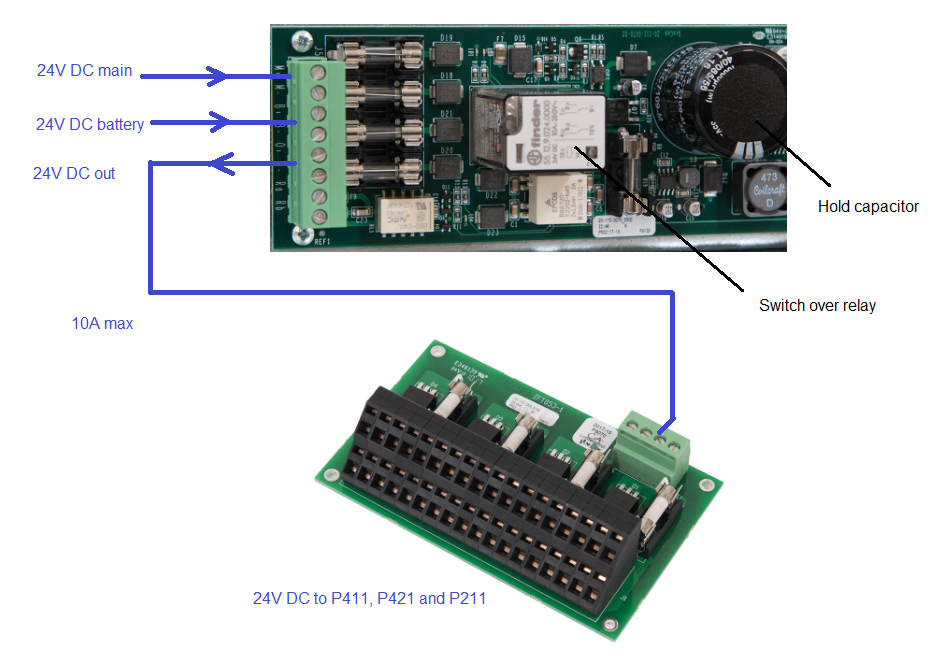 Thanks for watching the presentation